Ypsilanti, October 14-15, 2025
Tanguy Cabaret
Development of TMS
Prepared for
for BEV and FCEV trucks
2025 Thermal Management Symposium
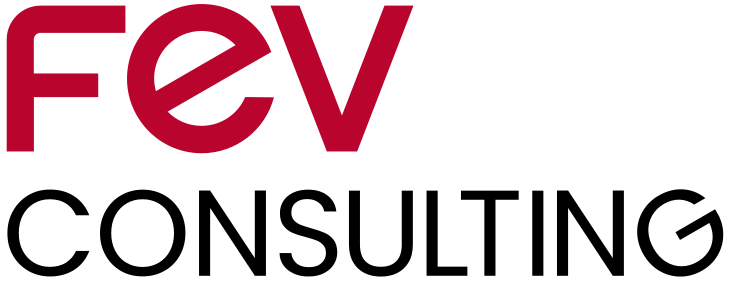 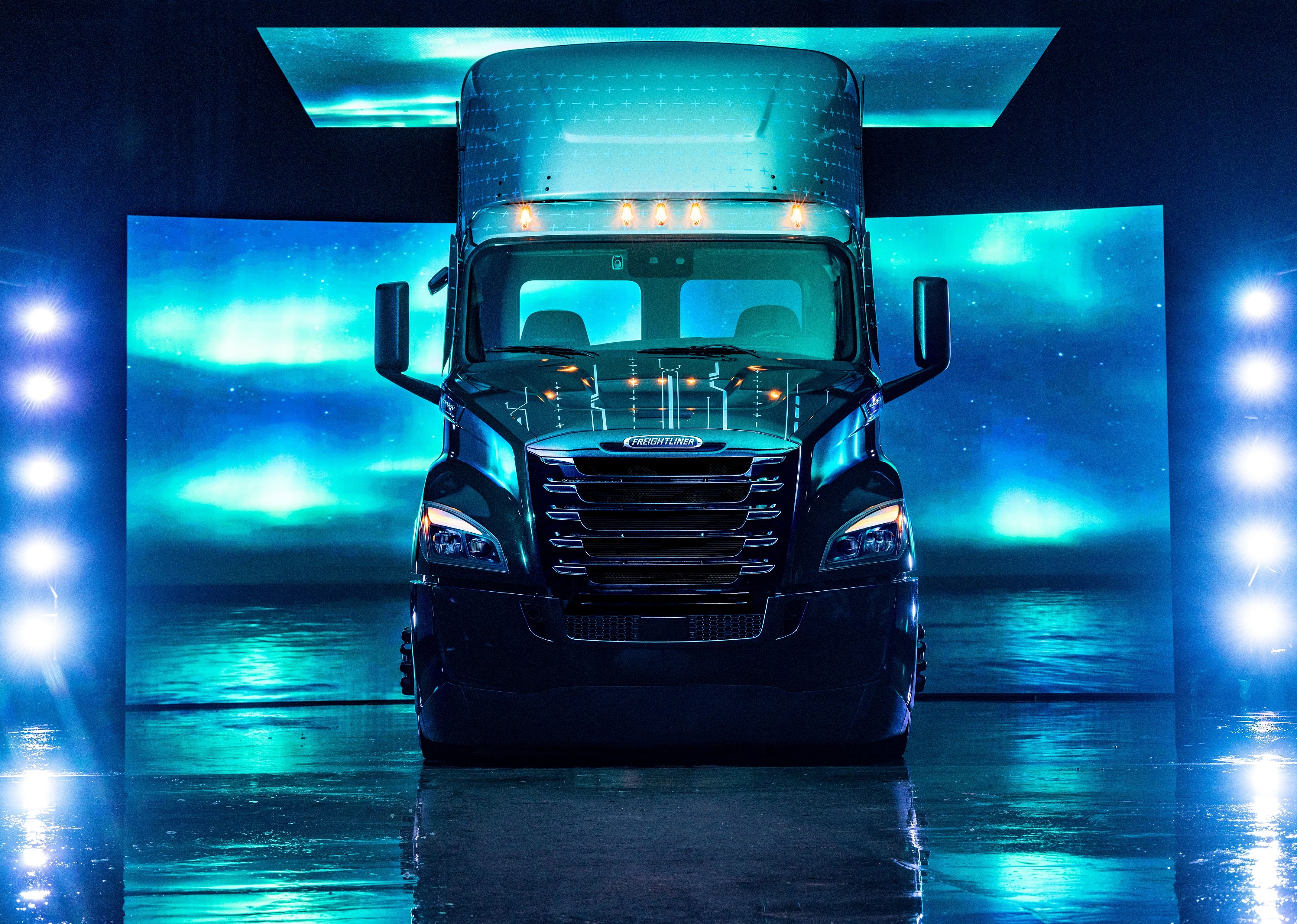 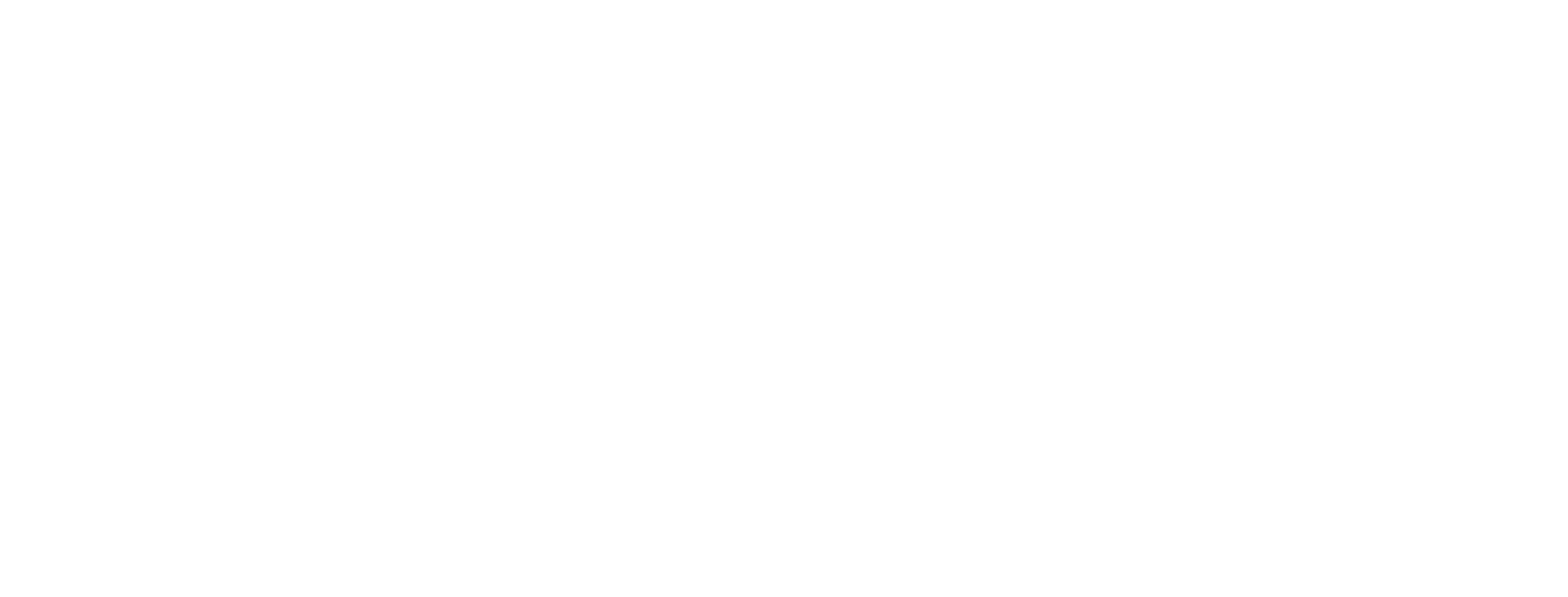 Thermal Management system
BEV
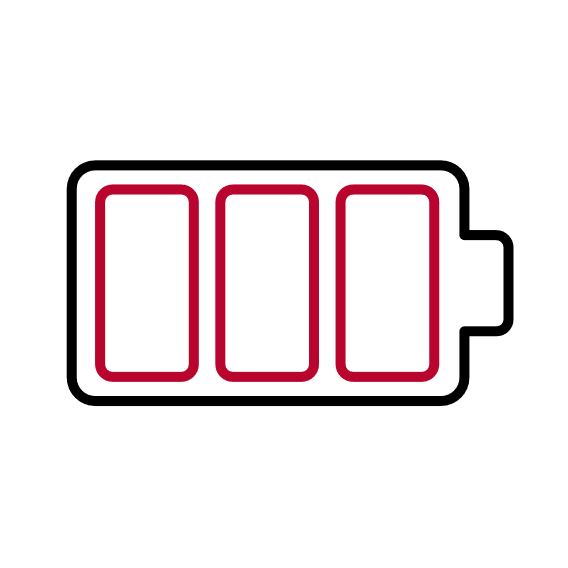 Thermal Management system
FCEV
2
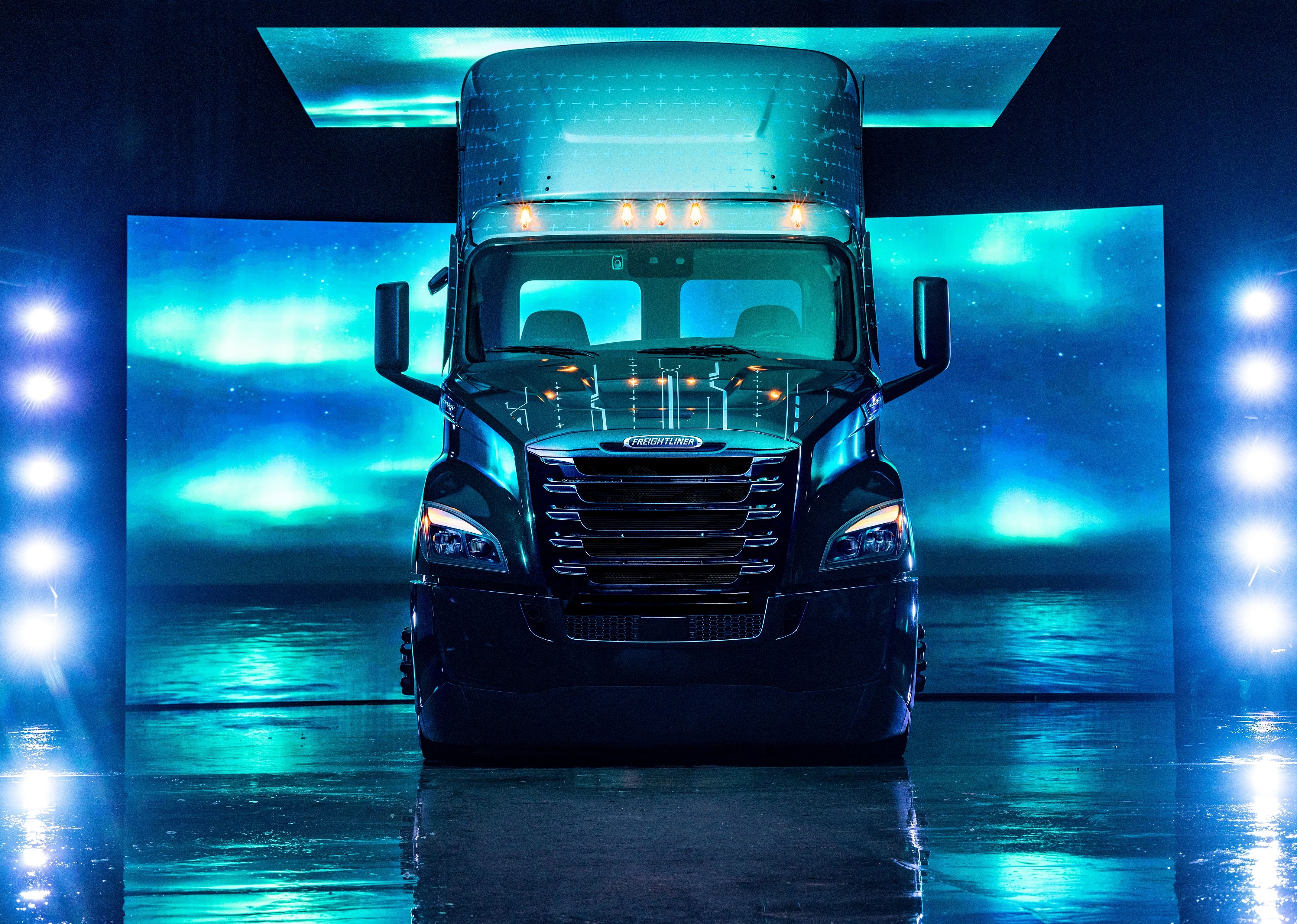 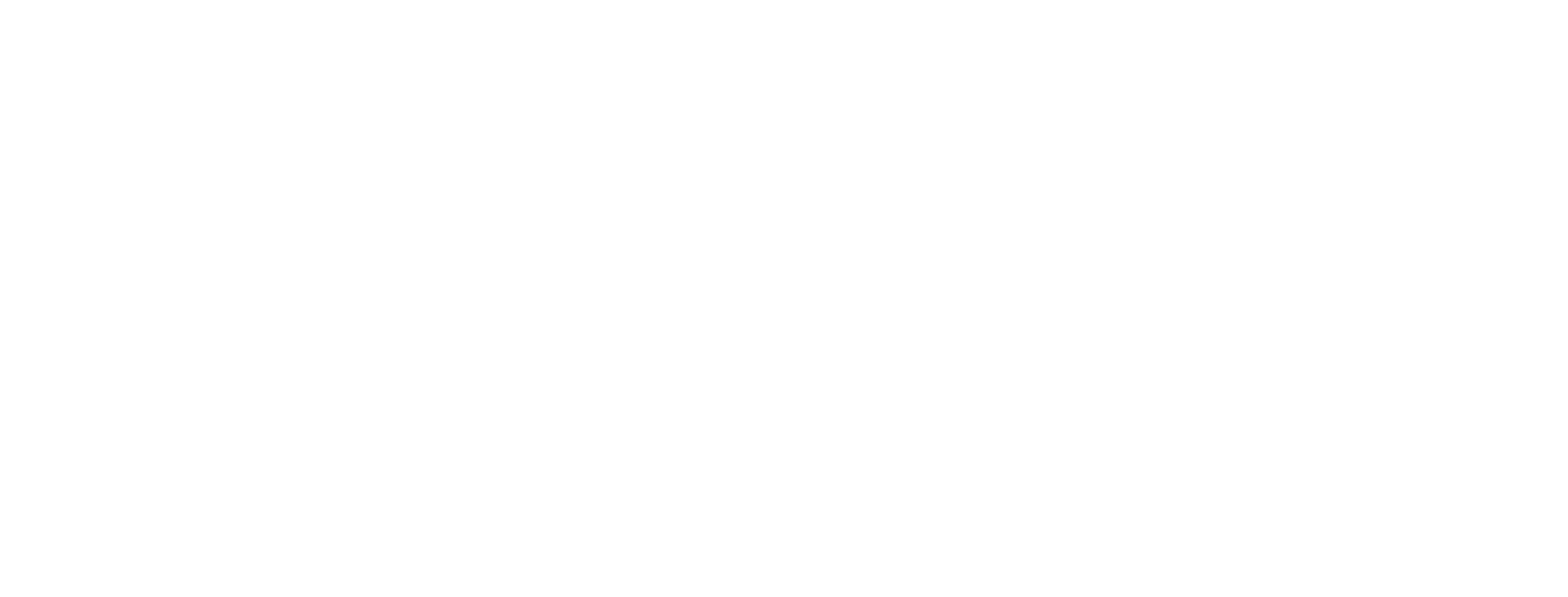 Thermal Management system
BEV
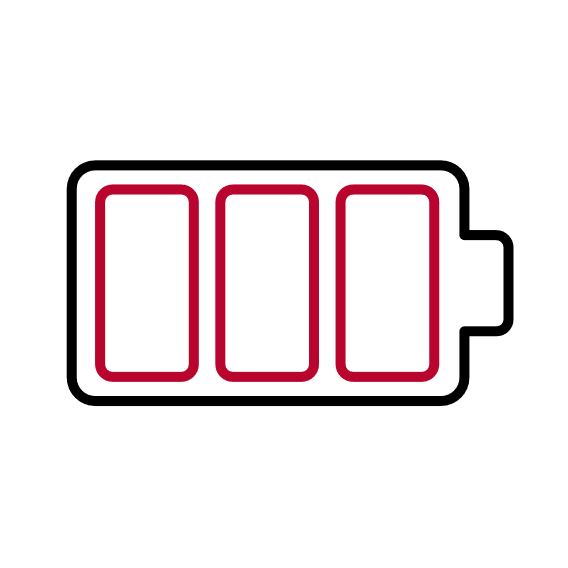 Thermal Management system
FCEV
3
Commercial vehicles’ TMS is divided in 4 main sub-systems with specific requirements: battery, EDU & PE, cabin and brake resistors
CV TMS – SUB-system overview
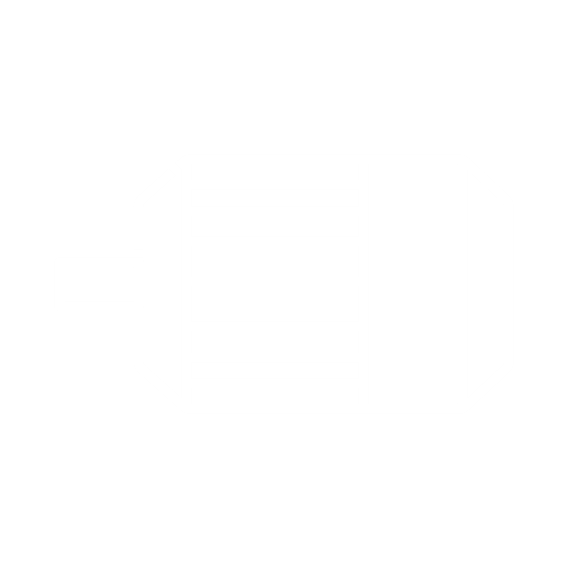 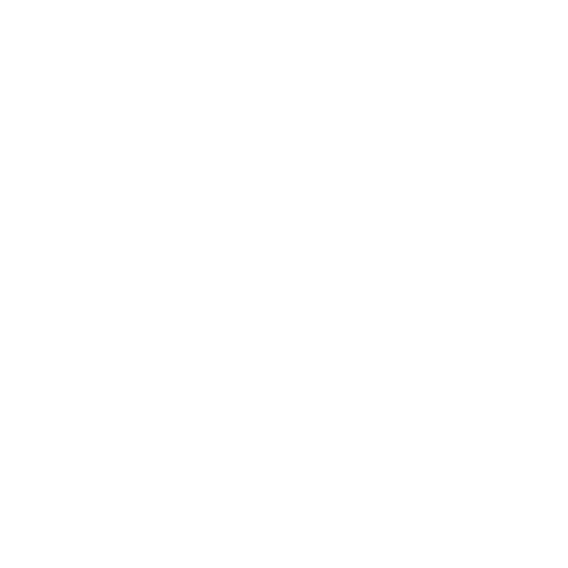 BATTERY THERMAL MANAGEMENT SYSTEM (BTMS)
EDU AND PE THERMAL MANAGEMENT SYSTEM
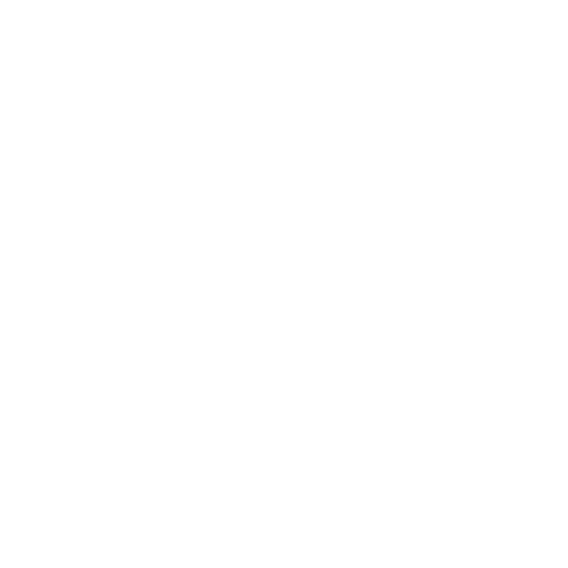 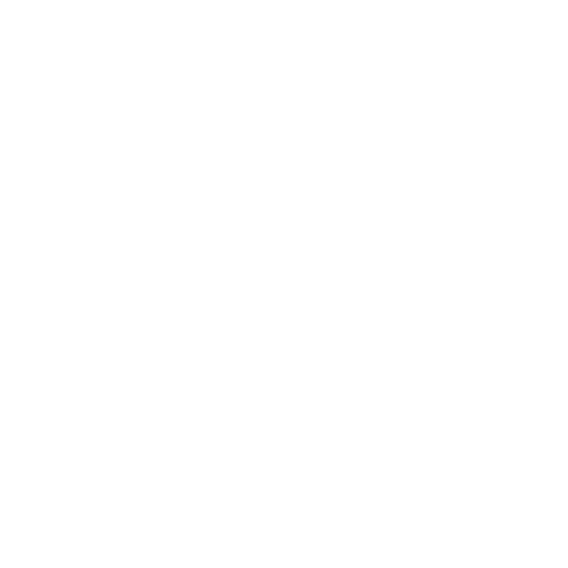 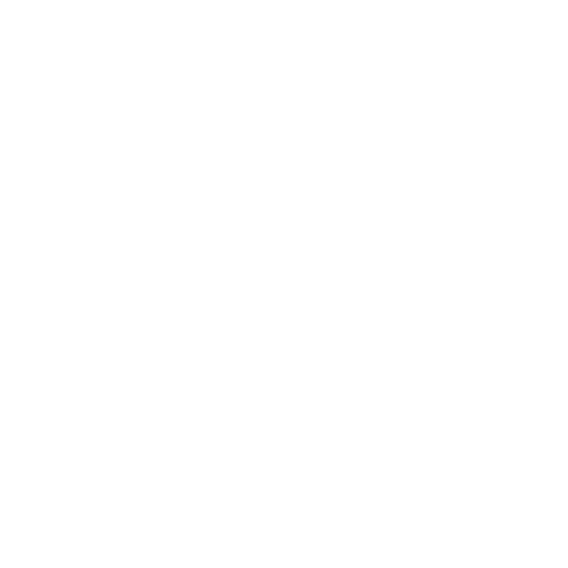 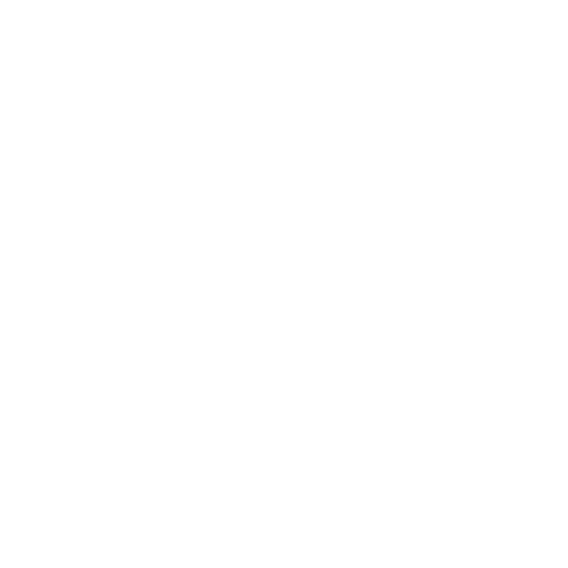 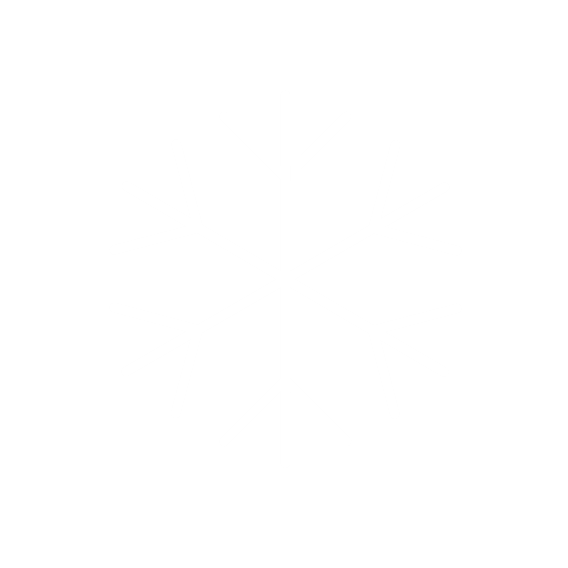 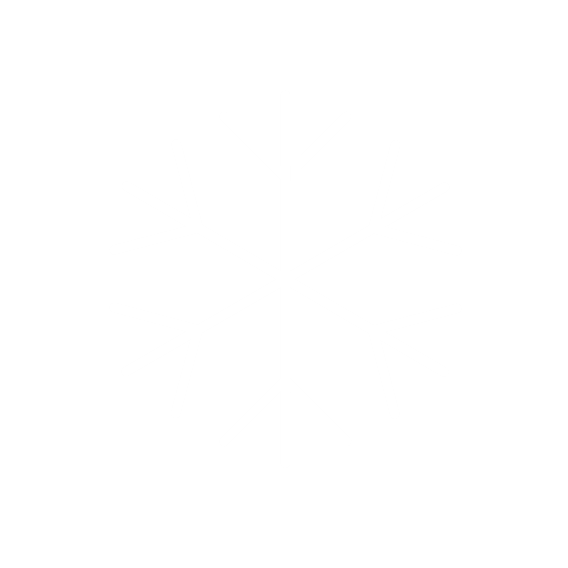 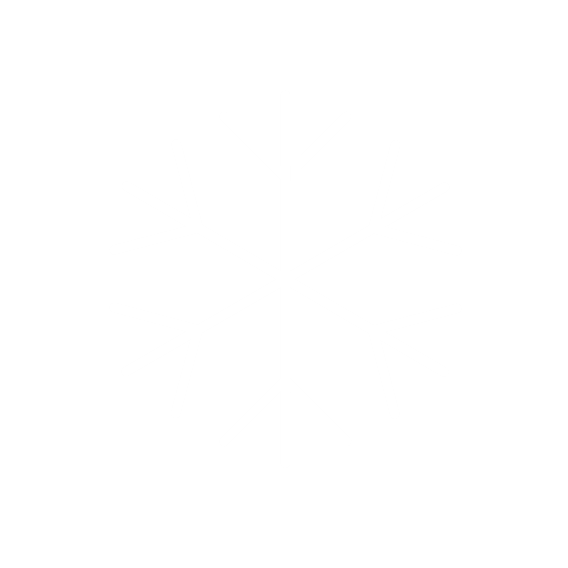 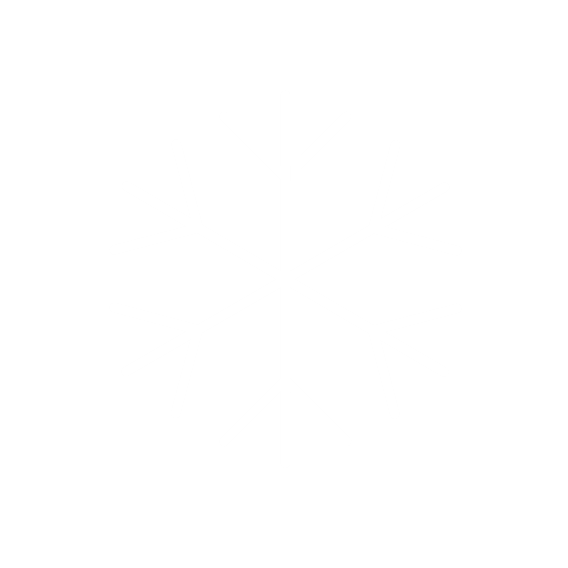 4 main sub-systems compose CV thermal management system
BRAKE RESISTORS THERMAL MANAGEMENT SYSTEM
CABIN THERMAL MANAGEMENT SYSTEM
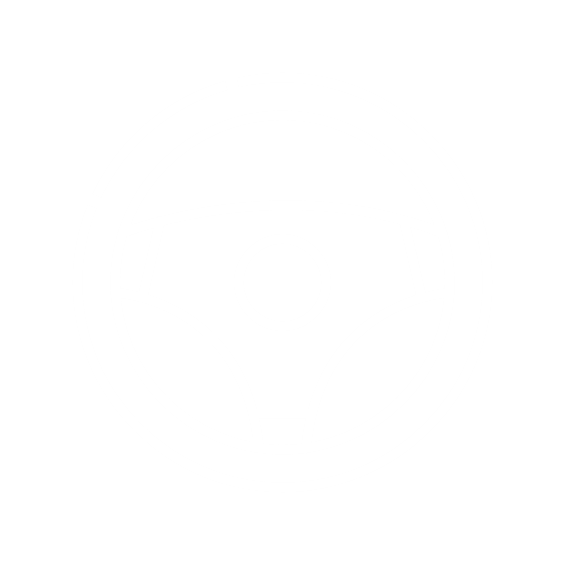 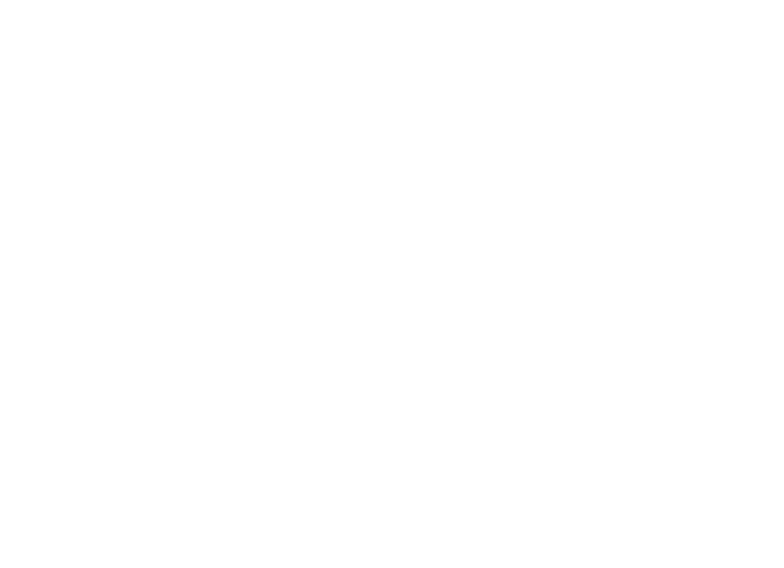 EDU: electric drive unit; PE: power electronicsSource: FEV
4
Lower level of integration between the different thermal management systems is currently observed in the CV segment compared to PVs
CV TMS – SUB-system overview
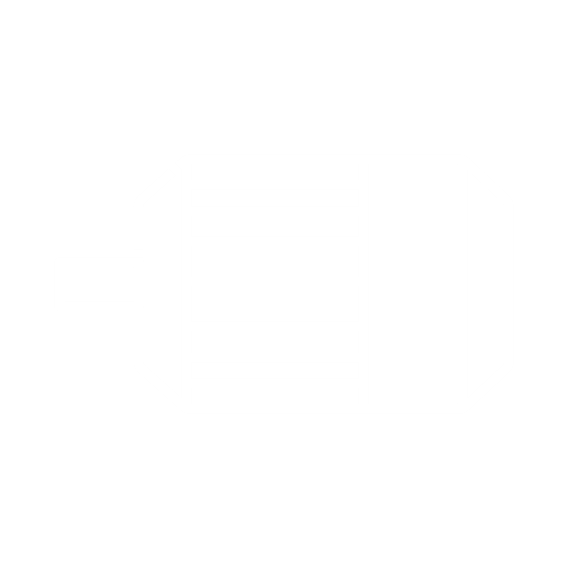 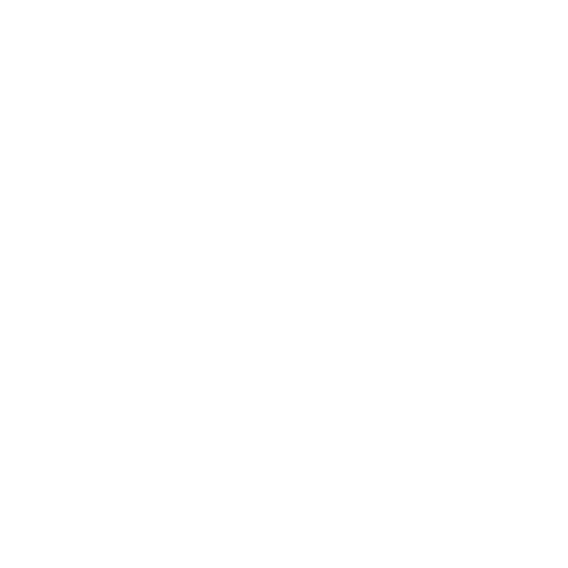 BATTERY THERMAL MANAGEMENT SYSTEM (BTMS)
EDU AND PE THERMAL MANAGEMENT SYSTEM
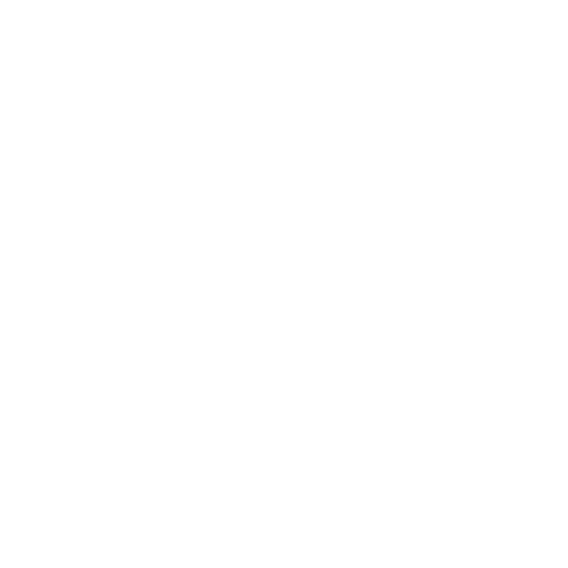 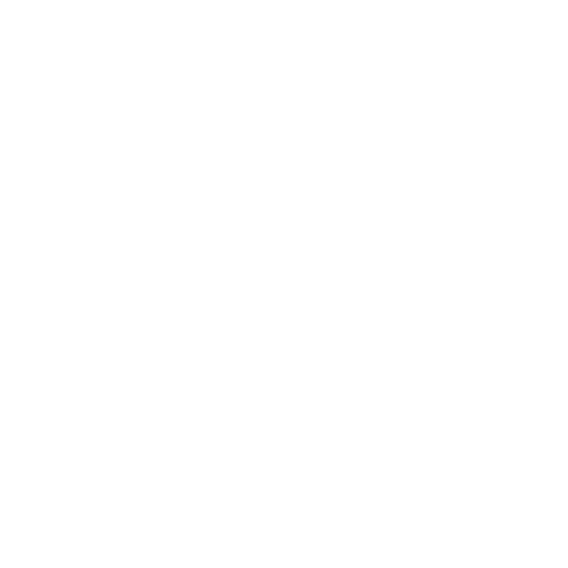 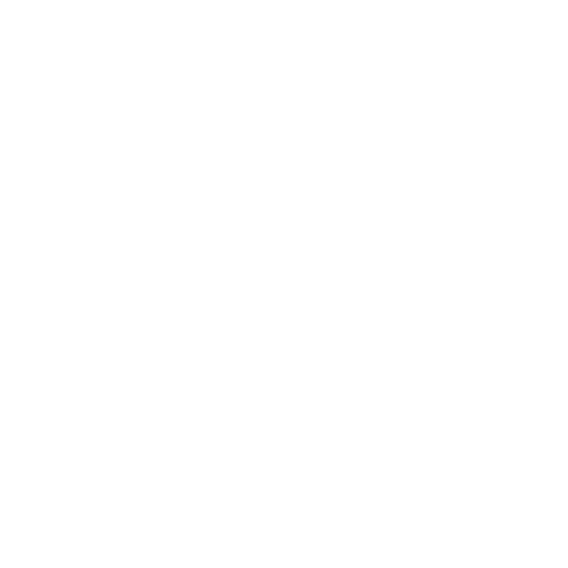 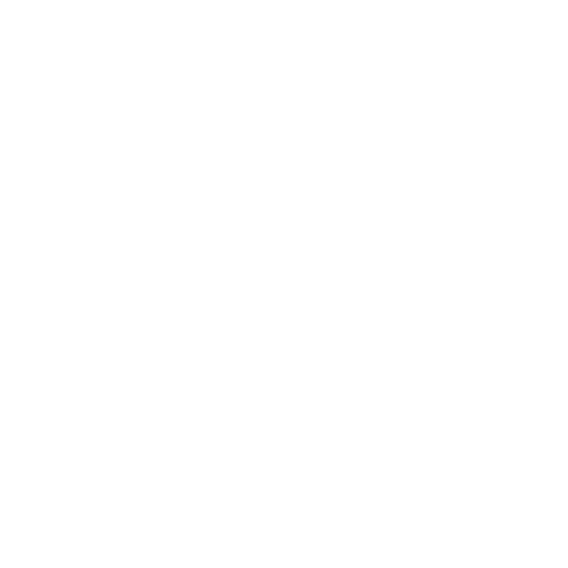 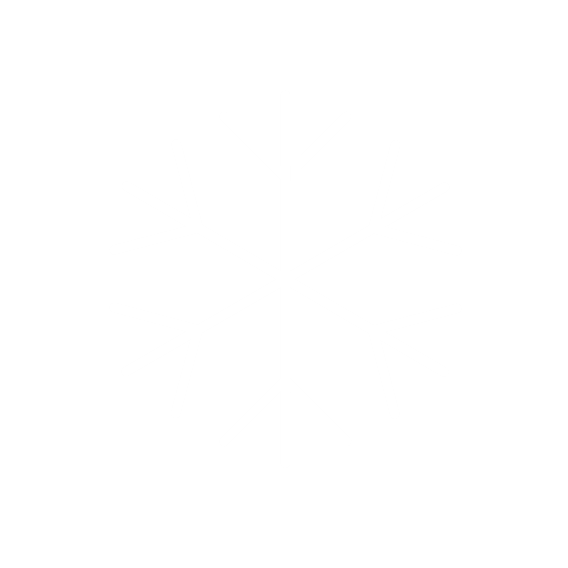 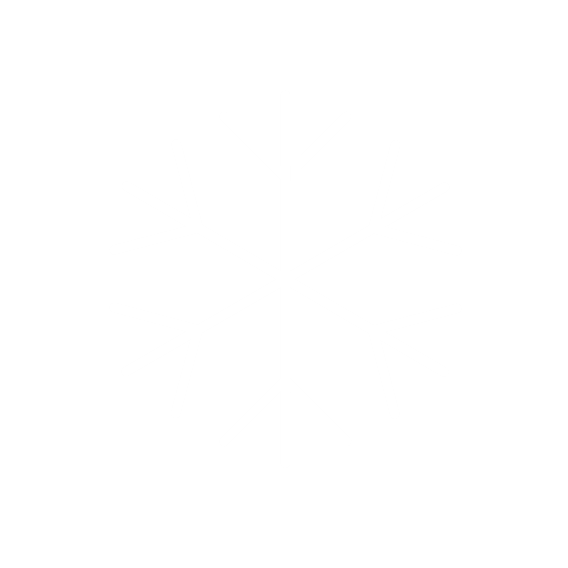 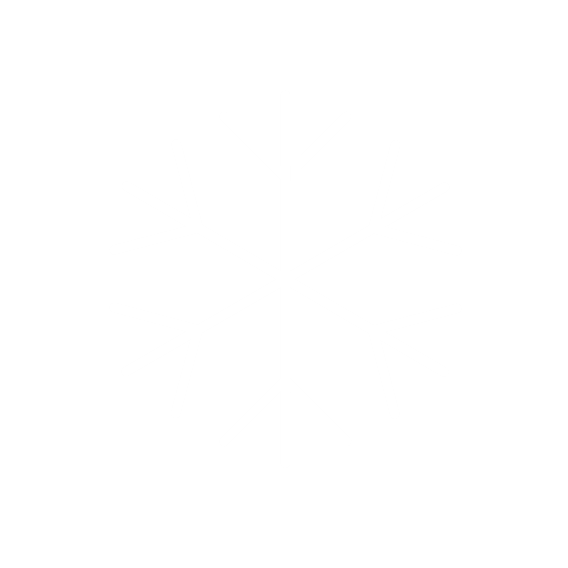 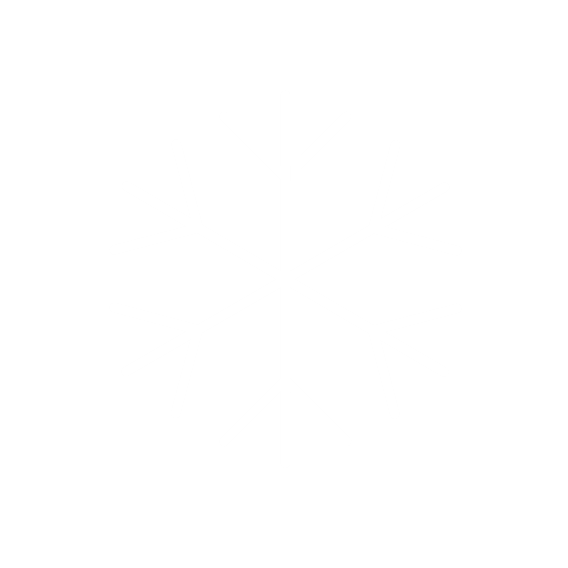 Currently lower integration and interactions observed between the different TMS in CVs compared to PVs
BRAKE RESISTORS THERMAL MANAGEMENT SYSTEM
CABIN THERMAL MANAGEMENT SYSTEM
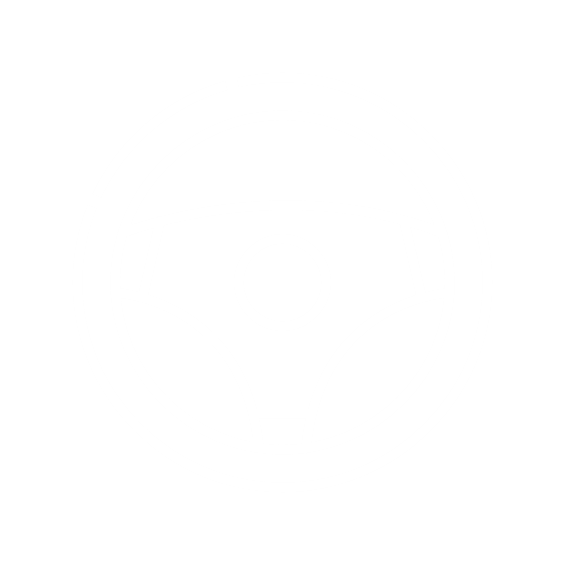 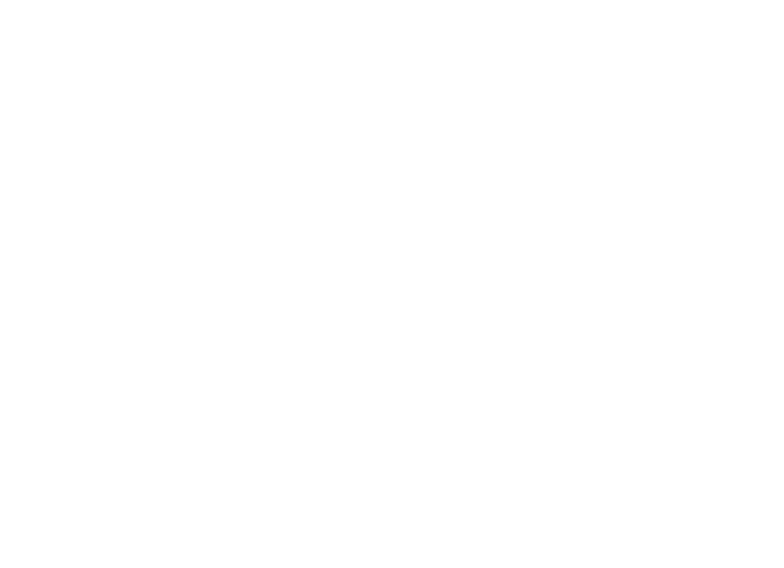 CV: commercial vehicle; PV: passenger vehicle; EDU: electric drive unit; PE: power electronics Source: FEV
5
The current low level of TMS integration for CVs can be explained by factors linked both to market conditions and technological challenges
CV TMS – SUB-system overview
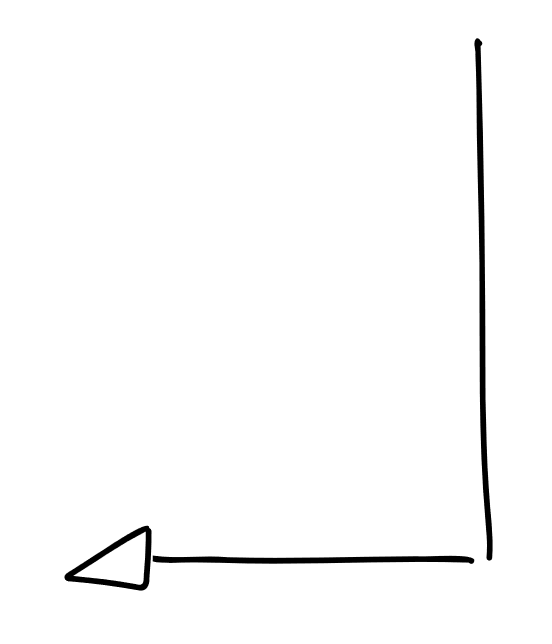 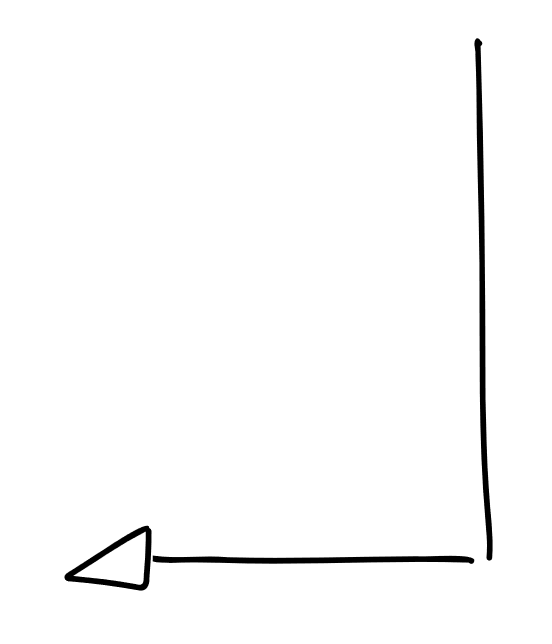 Technological challenges and low maturity
Market conditions and internal OEM organization
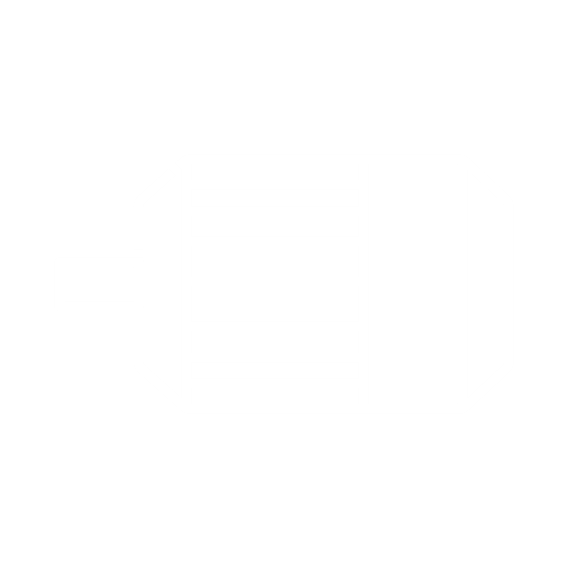 2 main reasons explain the lower level of integration of CVs TMS compared to PVs
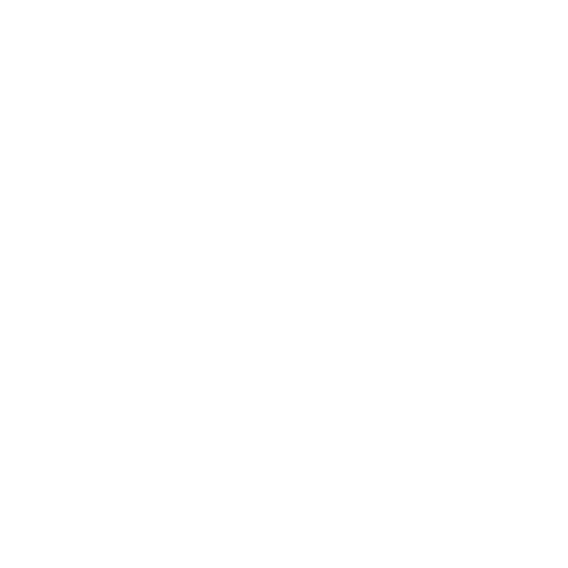 BATTERY THERMAL MANAGEMENT SYSTEM (BTMS)
EDU AND PE THERMAL MANAGEMENT SYSTEM
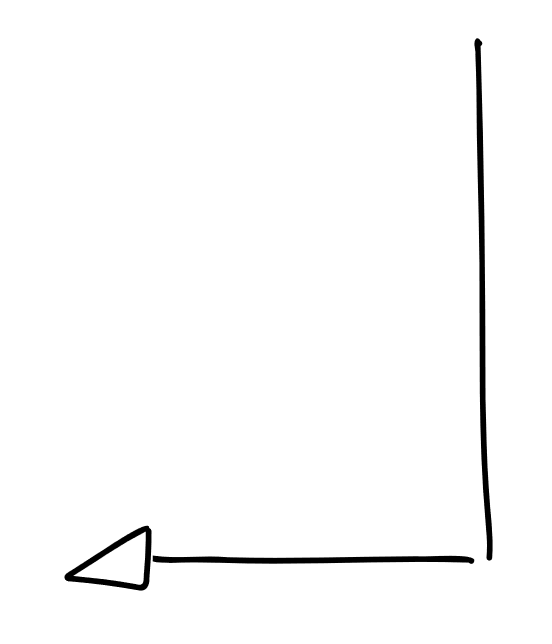 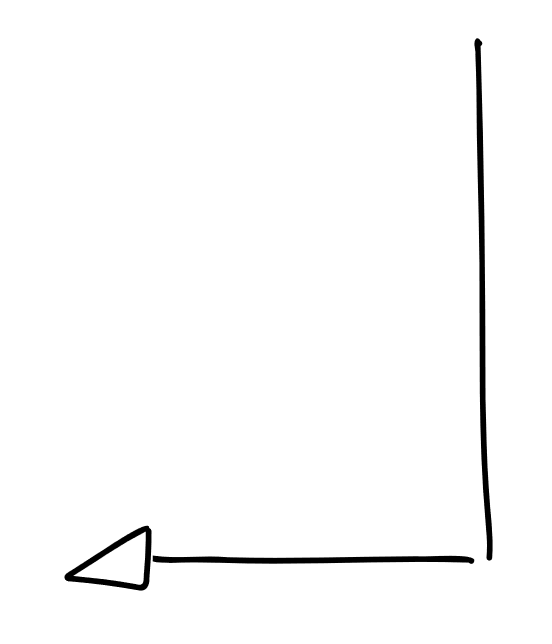 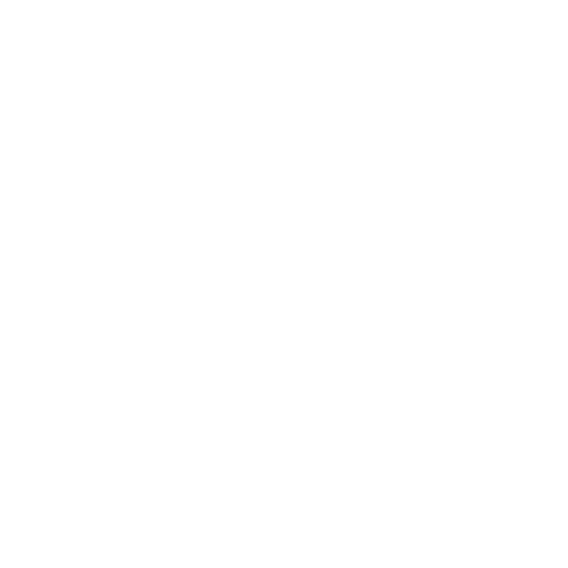 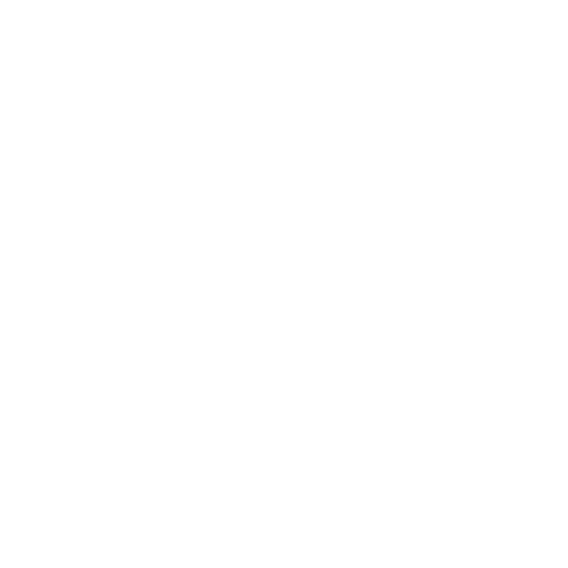 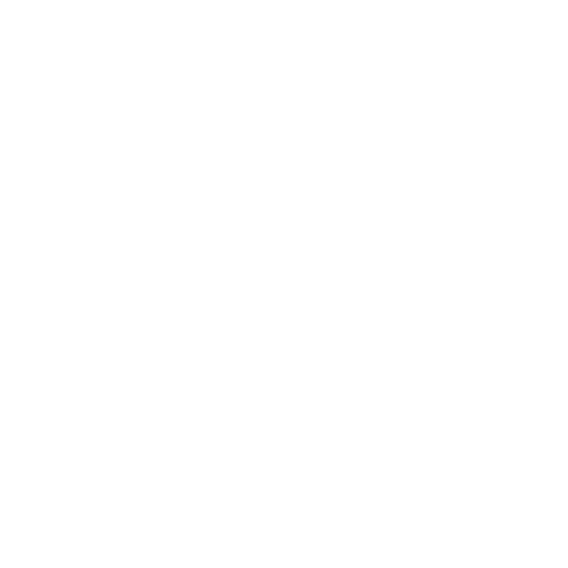 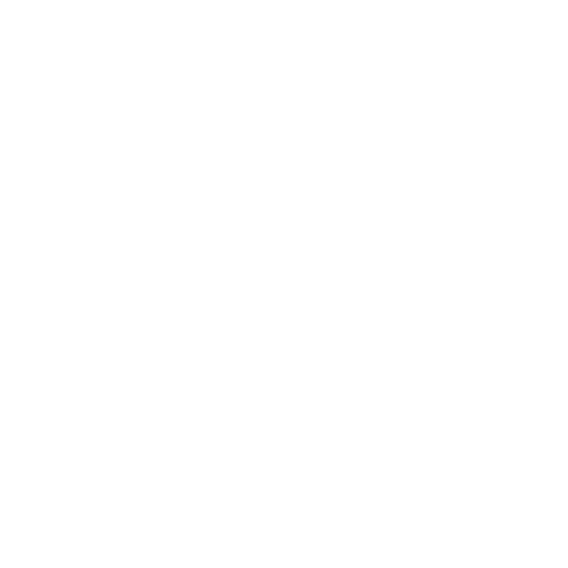 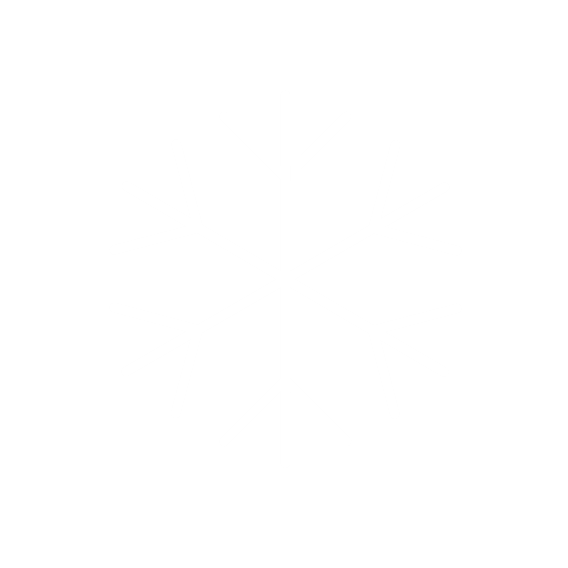 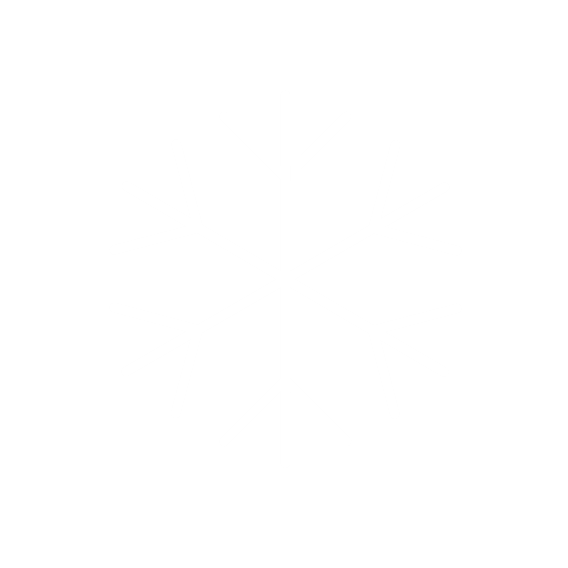 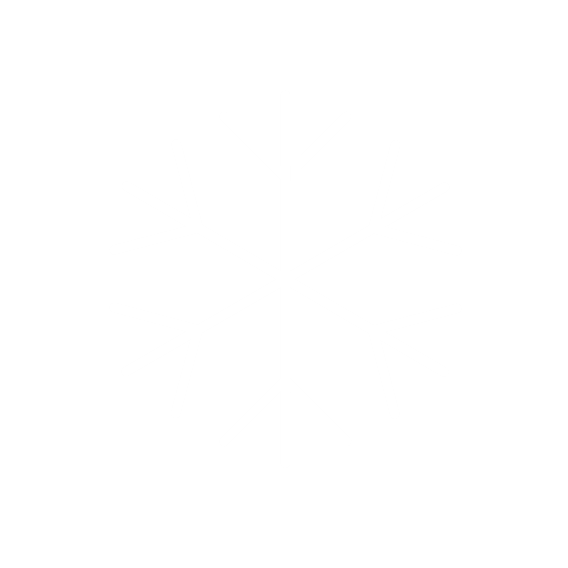 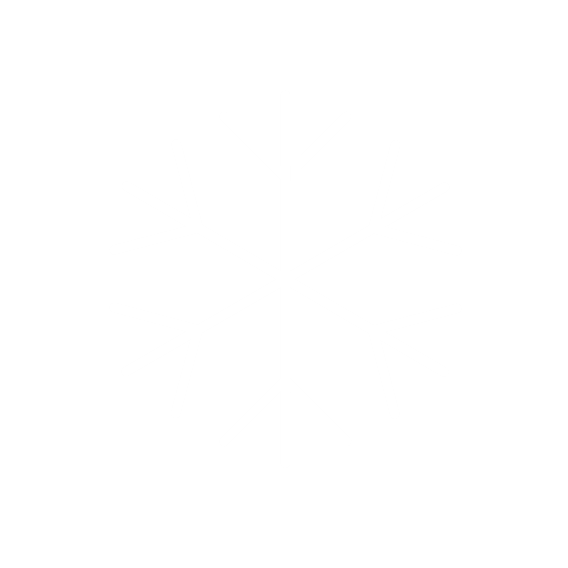 Currently lower integration and interactions observed between the different TMS in CVs compared to PVs
Low commercial vehicle xEVs sales volumes
Specific cooling requirements
Multiple suppliers' sub-systems integration
BRAKE RESISTORS THERMAL MANAGEMENT SYSTEM
Commercial vehicle specific component availability
CABIN THERMAL MANAGEMENT SYSTEM
Internal OEM organization
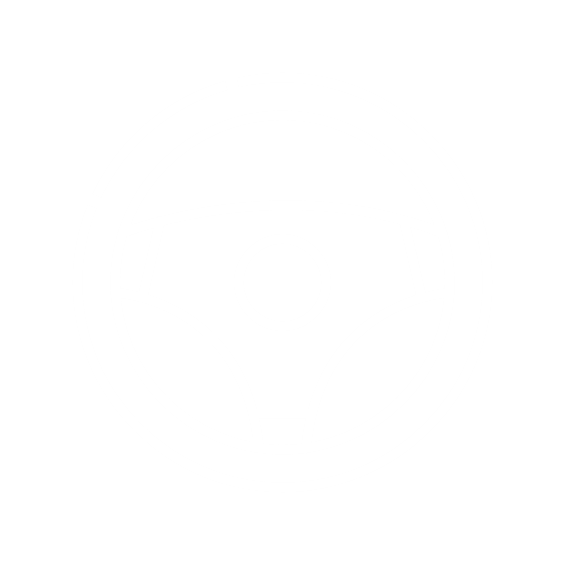 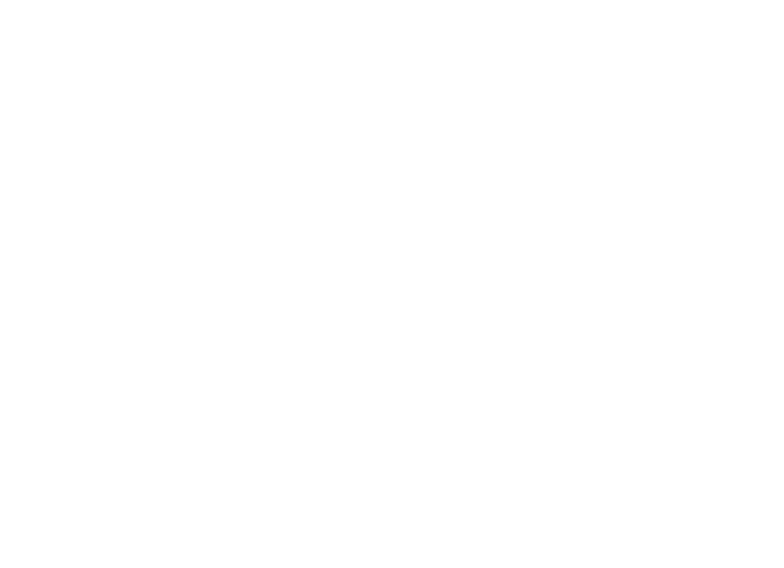 Technology maturity and reliability
Electrification skepticism
CV: commercial vehicle; PV: passenger vehicle; EDU: electric drive unit; ICE: internal combustion engineSource: FEV
6
Commercial vehicle TMS layouts are differentiated by 4 main factors that are impacting the design and the efficiency of the system
CV TMS – MAIN DESIGN DIFFERENTIATION FACTORS
Main challenges
Main current approaches
Refrigerant circuit(s) integration
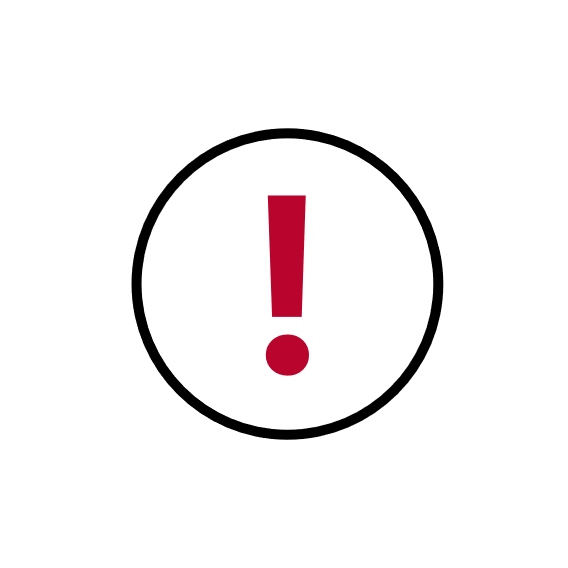 Separate refrigerant circuits for battery and cabin cooling as main solution
High battery cooling requirements
limited power of AC compressor
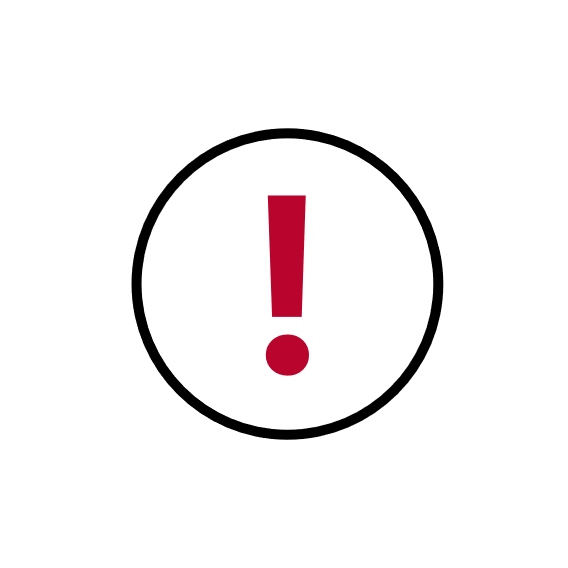 EDU and PE integration
Single circuit for PE and EDU in most CVs, but diversity of solutions remain
High cooling need of EDU and PE
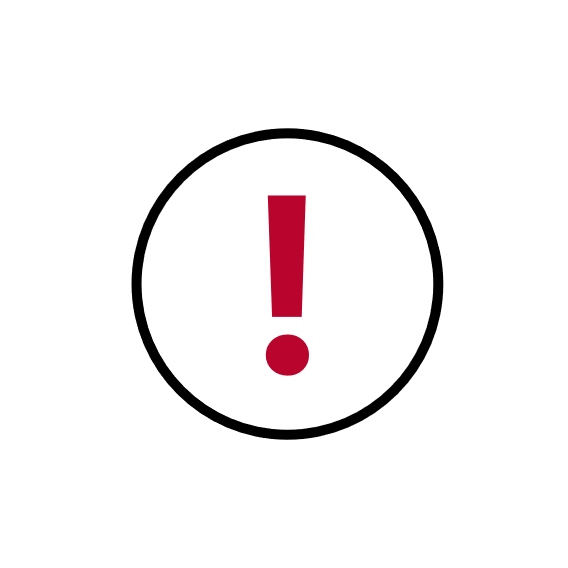 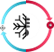 Heat pump adoption
High costs of development and integration
Only visible for LCVs today
High heat energy to dissipate
Risk to overheat other comp.
Need to oversize some components (e.g., electric fan)
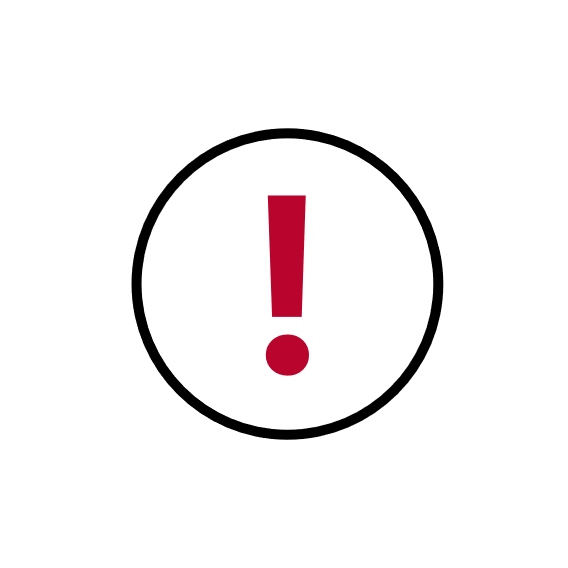 Brake resistors cooling
Dedicated coolant circuit or integration with battery loop
Source: FEV
7
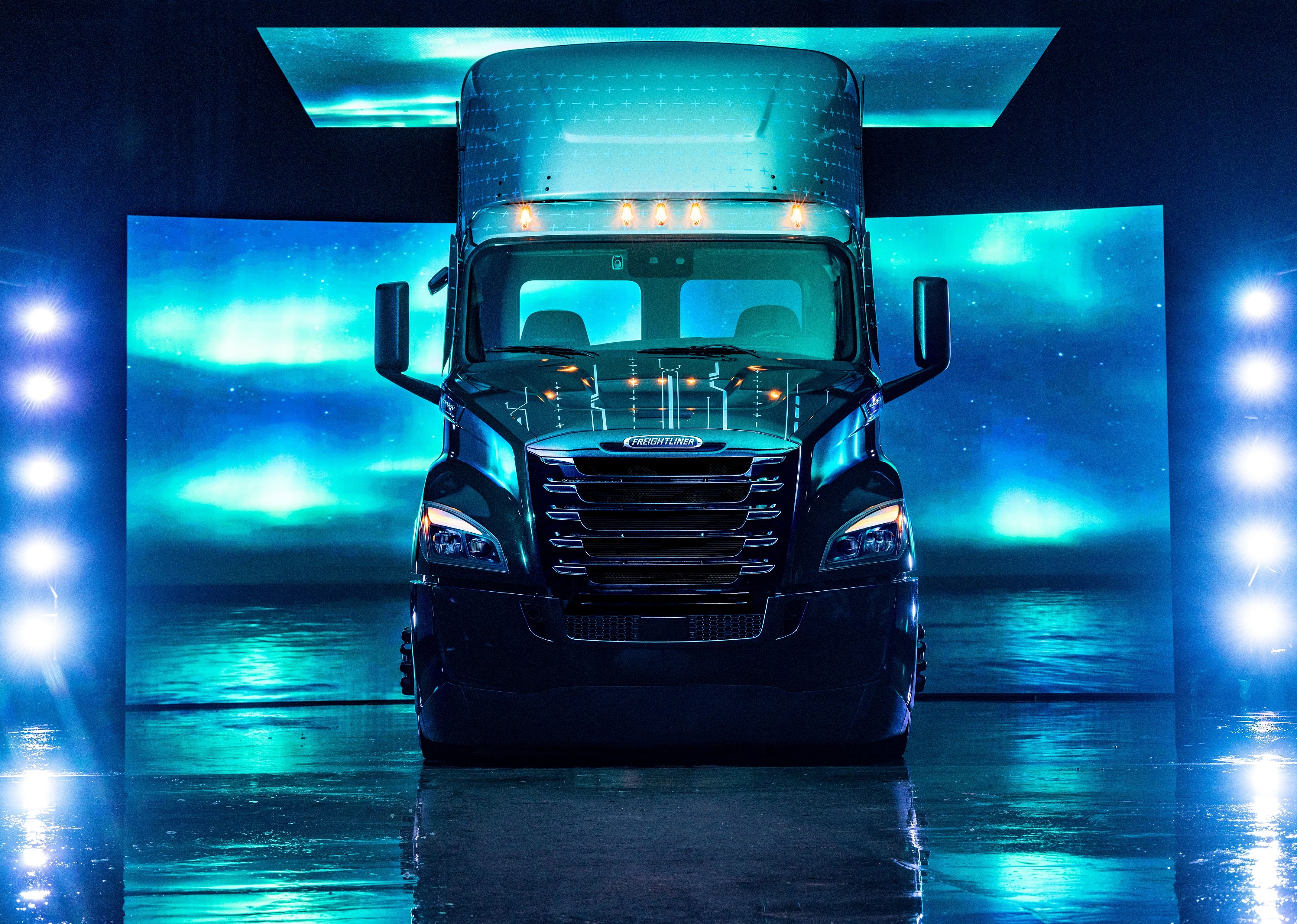 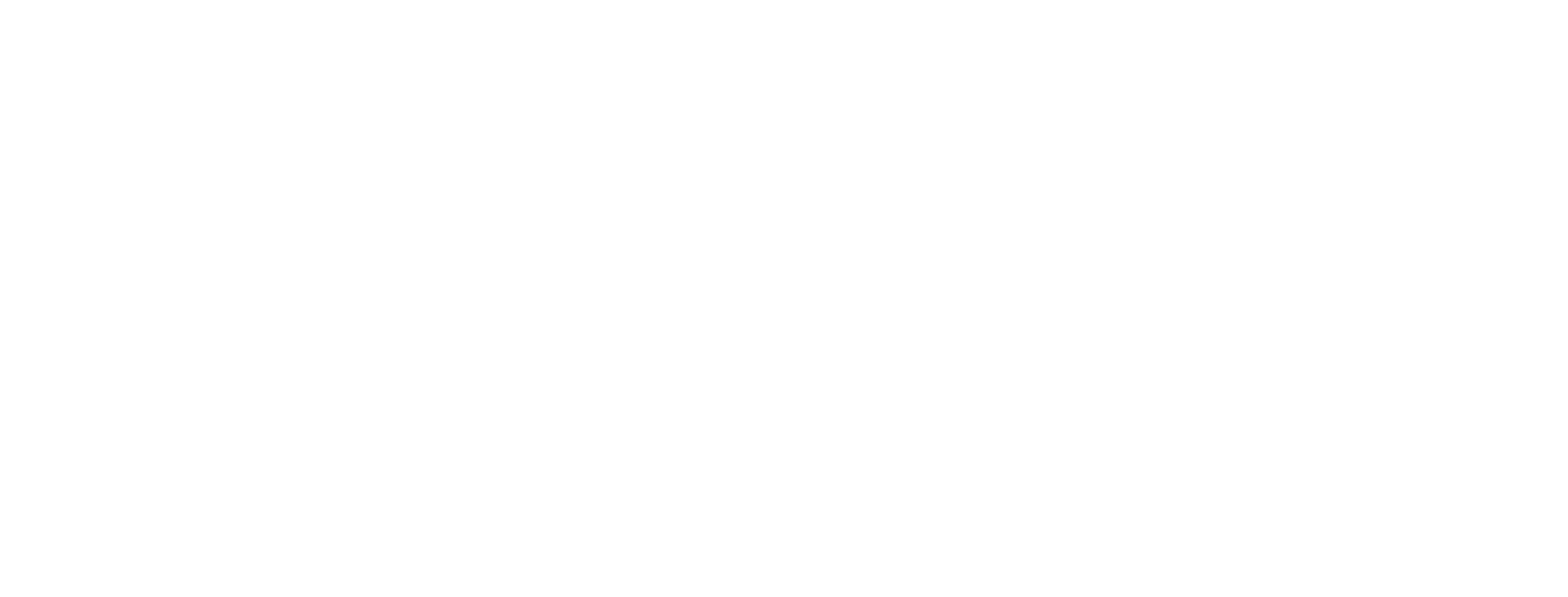 Thermal Management system
BEV
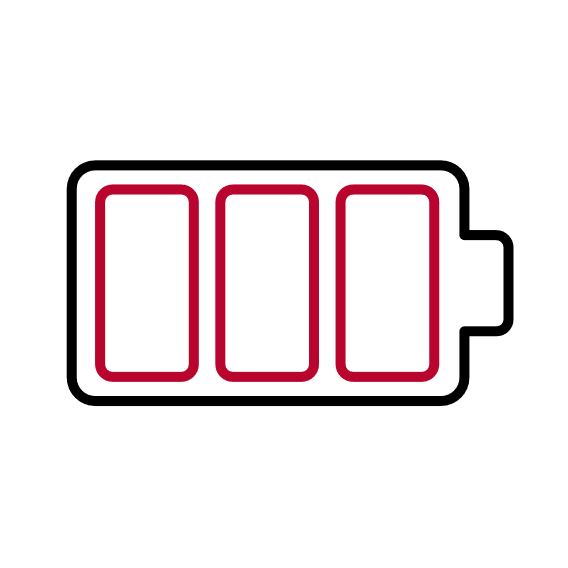 Thermal Management system
FCEV
8
Fuel cell vehicles can be clustered in range-extender, mid-power and full-hybrid depending on the relevance ratio between fuel cell and battery
Fuel cell powertrain CLUSTERING
REFCEV
MID-POWER FCEV
FULL-HYBRID FCEV
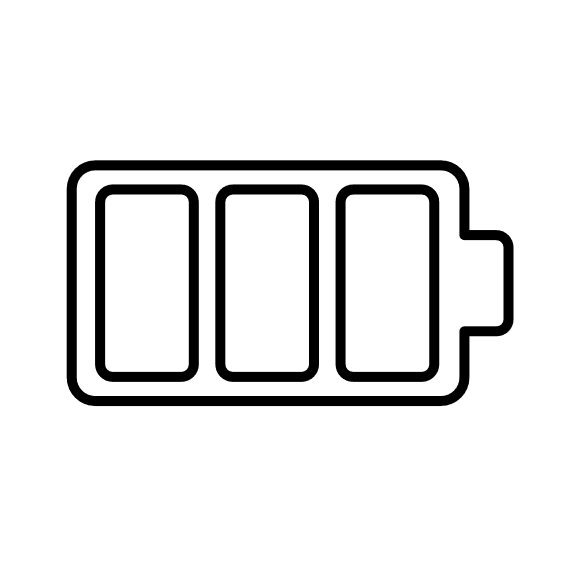 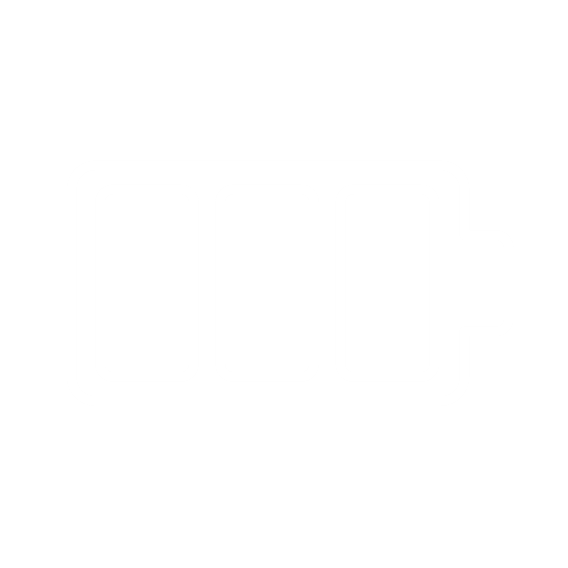 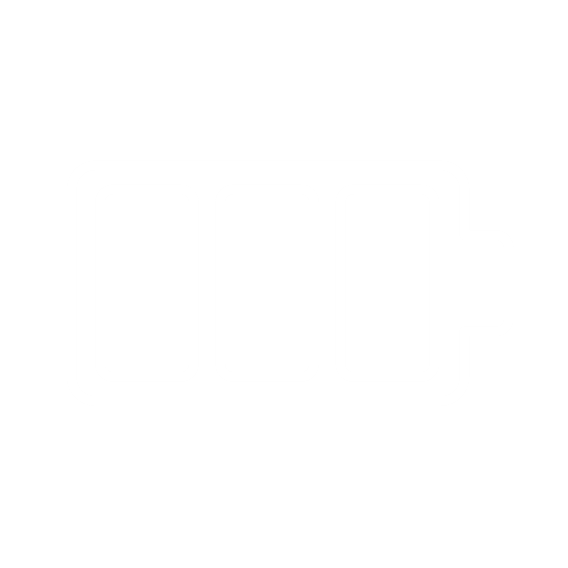 +
+
+
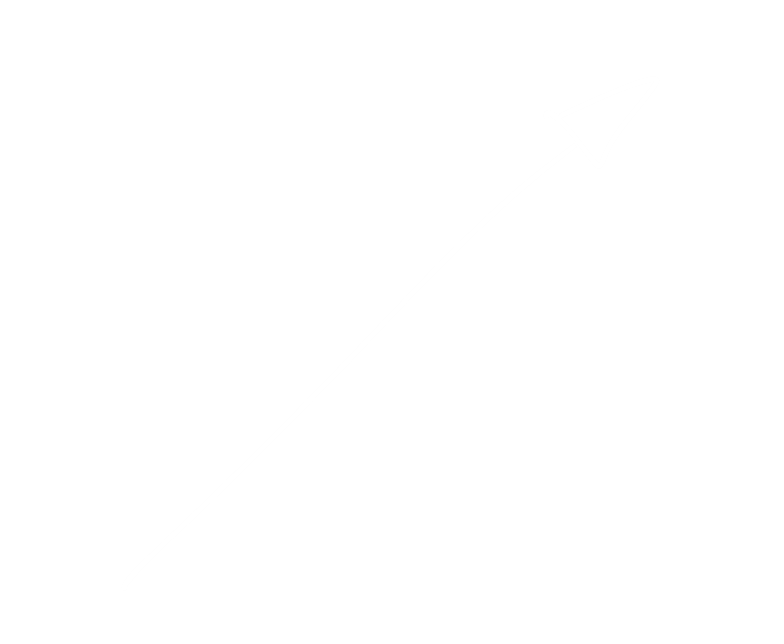 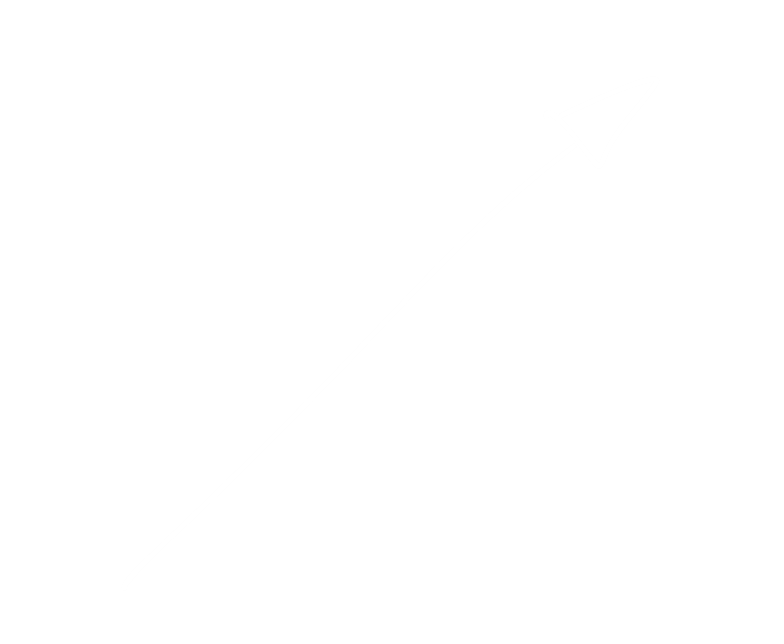 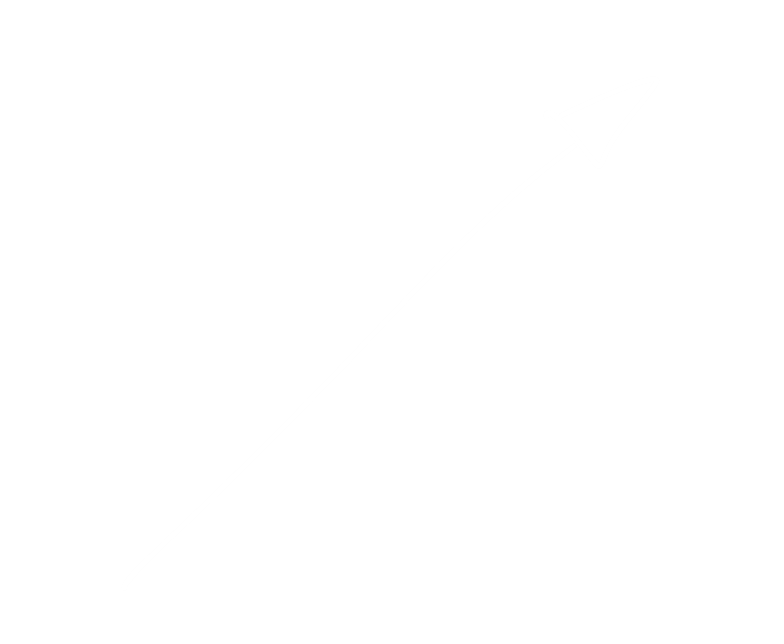 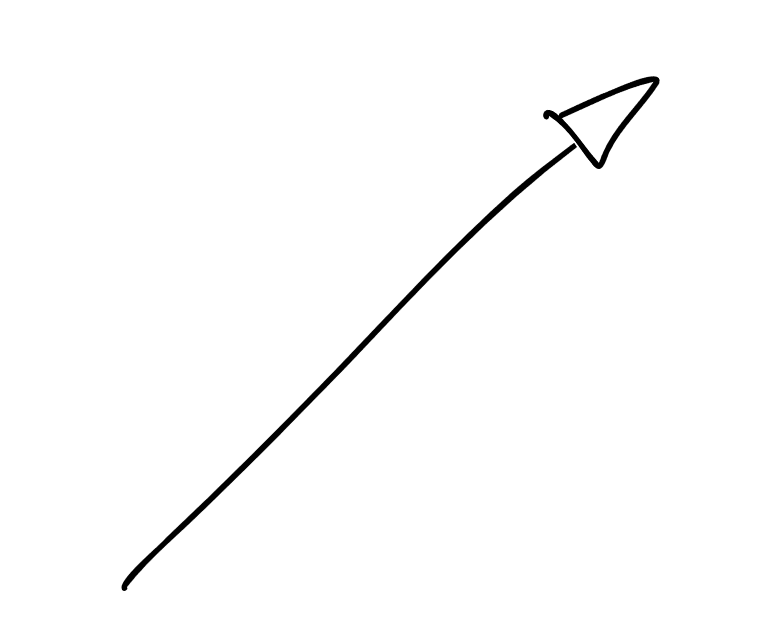 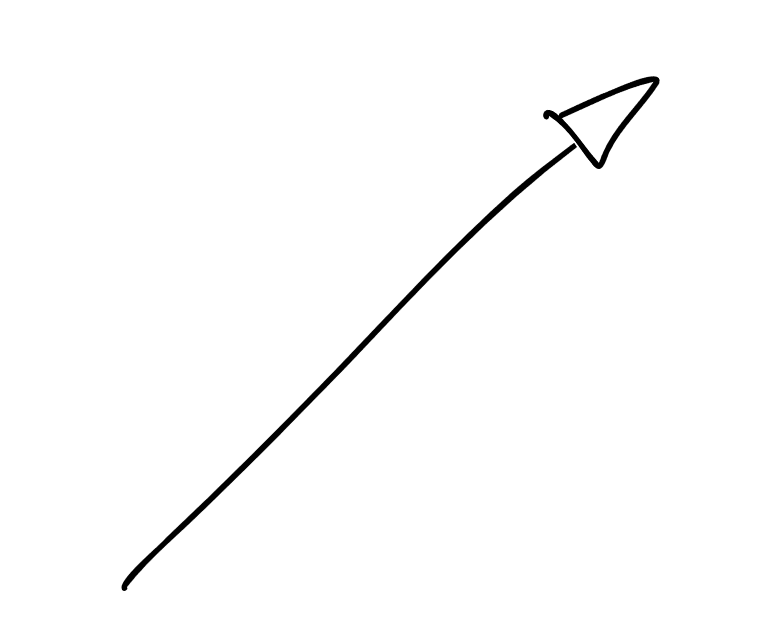 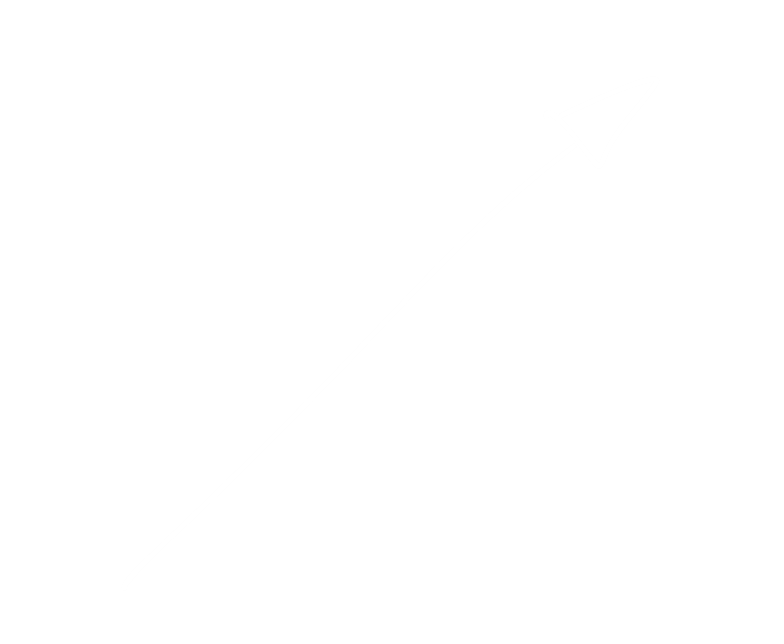 Primary source of power
Range extender
Additional power and regen. braking
Primary source of power
Balanced power between fuel cell and battery
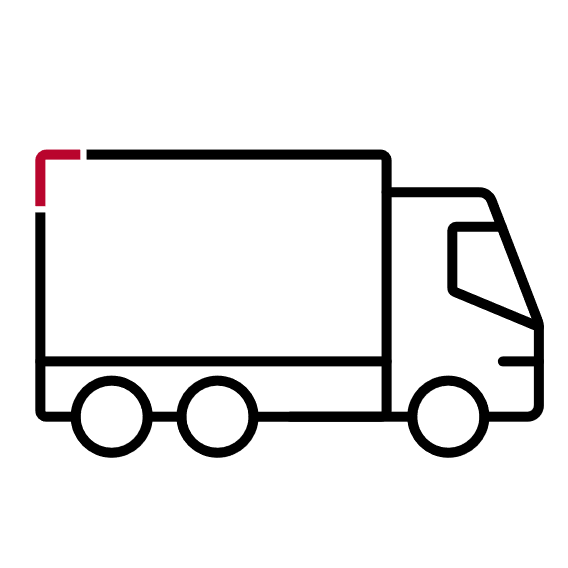 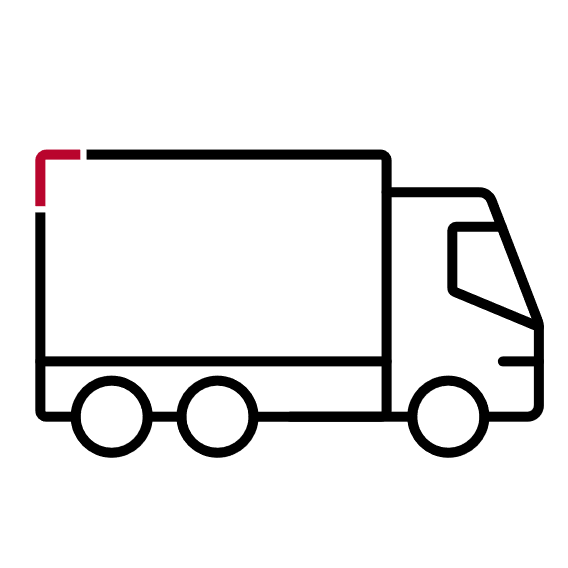 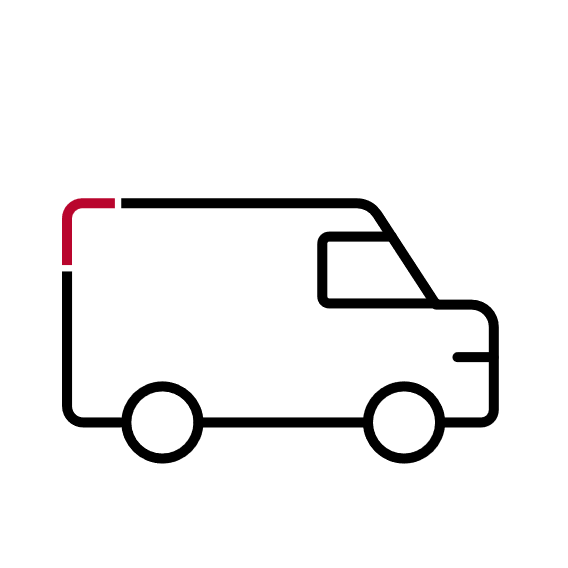 More common on LCV segment
Past & current state-of-the-art on M&HD
Current & future M&HD
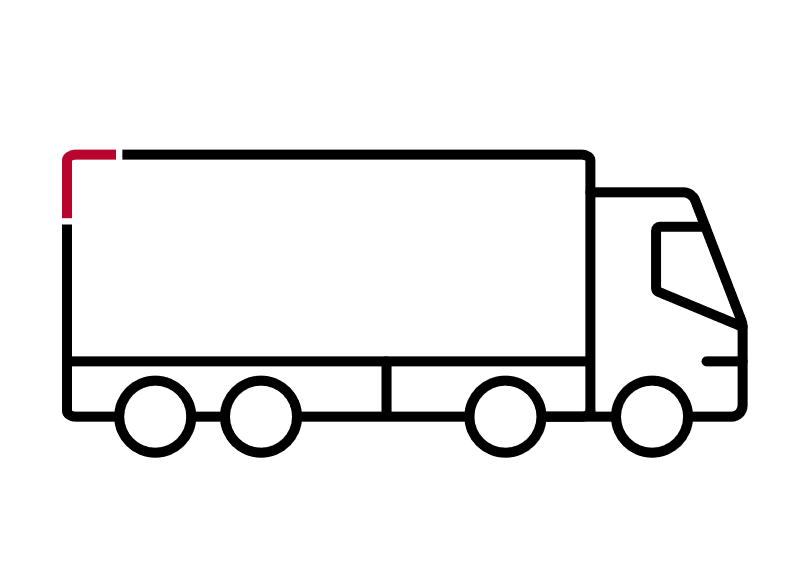 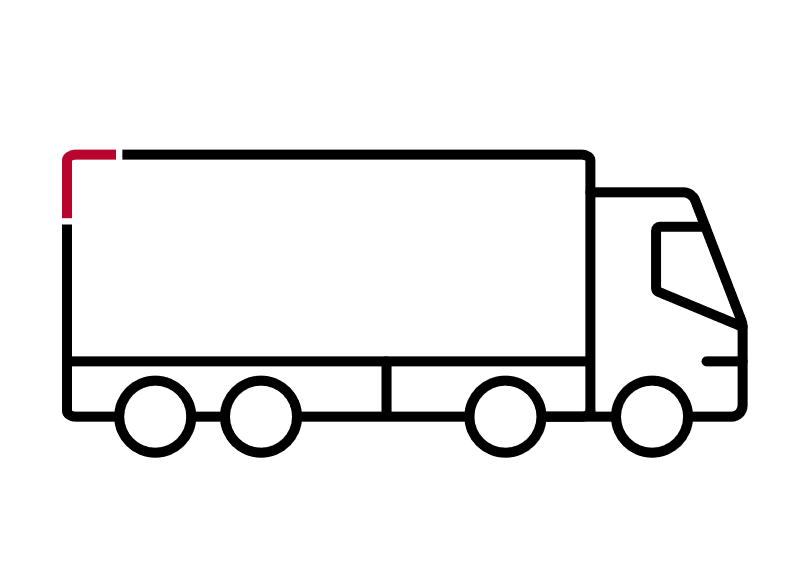 Source: FEV
9
Lower level of integration between the different thermal management systems is currently observed in the CV segment compared to PVs
CV TMS – SUB-system overview
BATTERY THERMAL MANAGEMENT SYSTEM (BTMS)
EDU AND PE THERMAL MANAGEMENT SYSTEM
Possible leveraging of thermal architecture from BEV or ICE, with adaptation to FCEV powertrain
CABIN THERMAL MANAGEMENT SYSTEM
BRAKE RESISTORS THERMAL MANAGEMENT SYSTEM
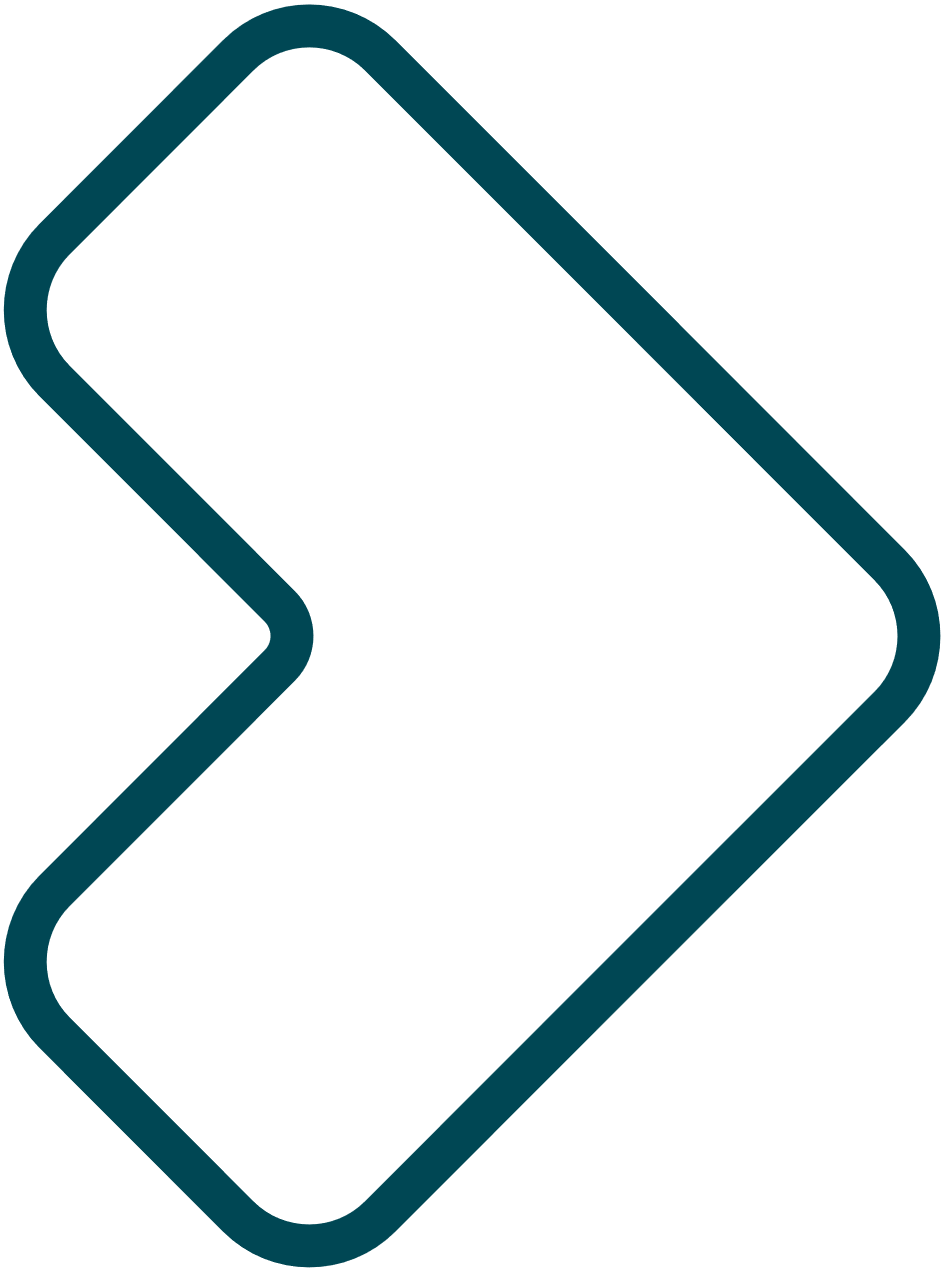 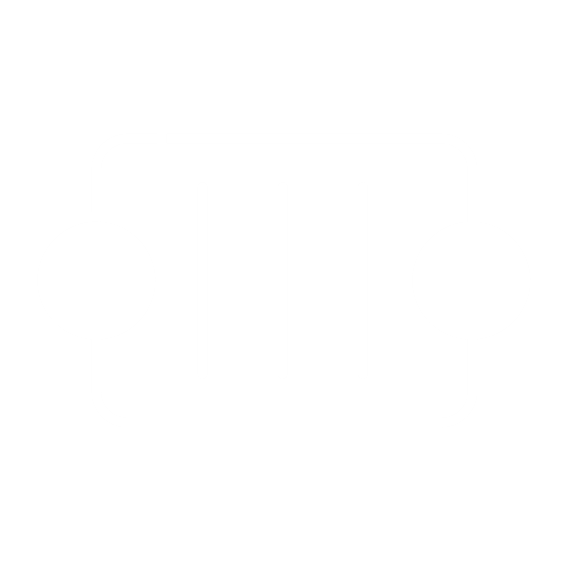 FUEL CELL THERMAL MANAGEMENT SYSTEM
H2
O2
CV: commercial vehicle; PV: passenger vehicle; EDU: electric drive unit; PE: power electronics Source: FEV
10
Integration of several BoP components with TMS system enables to ensure optimal temperature and water management in the fuel cell system
FCEV TMS – BOP integration
Why
What
How
Are BoP componentsinteg. within TMS ?
components can be integrated with TMS ?
are the BoP components integ. with TMS ?
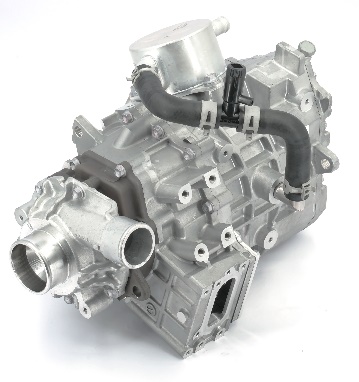 FC air compressor
Integration with LT/MT coolant loop
H2 recirculation blower / pump
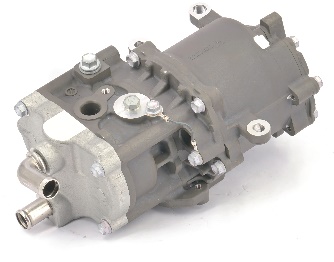 Temperature management
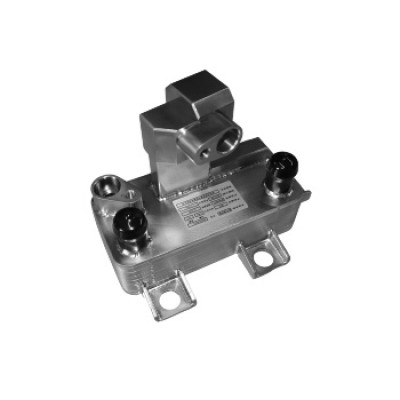 H2 heater
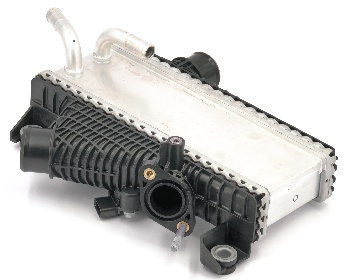 Intercooler
Integration with fuel cell HT coolant loop
Anode water separator
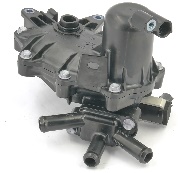 Water management
FC related PE (e.g., DC/DC boost,)
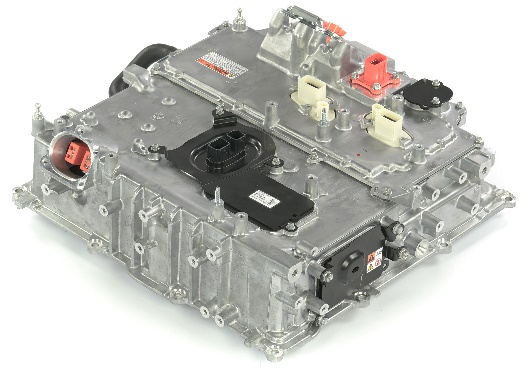 Main observed integration
Rarely integ. with TMS
Often integ. with TMS
Main integ. reason
Source: FEV
Other observed integration
11
Sometimes integ. with TMS
Possible integ. reason
Fuel cell thermal management system complexity increases compared to BEV one, due to additional components and cooling efforts
+
Qualitative assessment
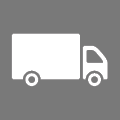 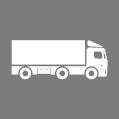 BEV VS FCEV vehicles Thermal architectures
BEV TMS
Complexity
FCEV TMS
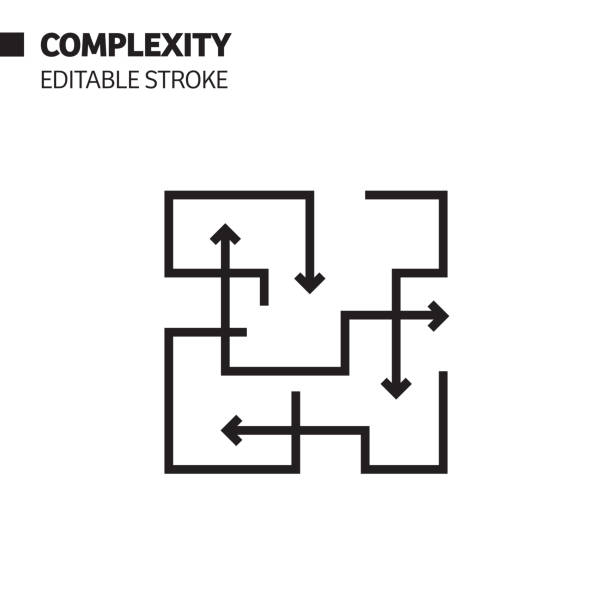 Thermal loops
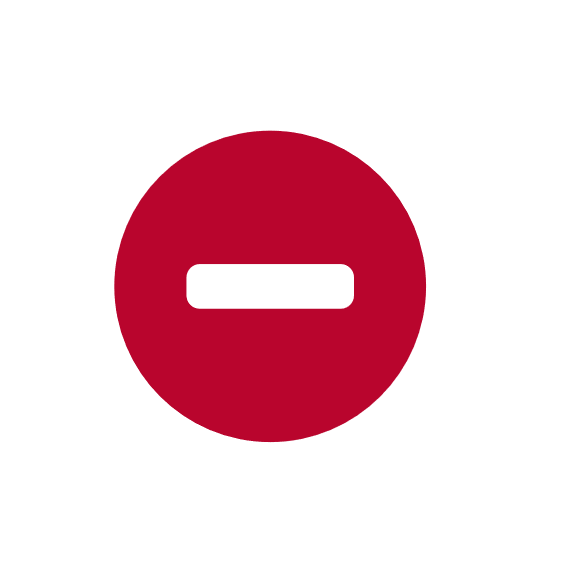 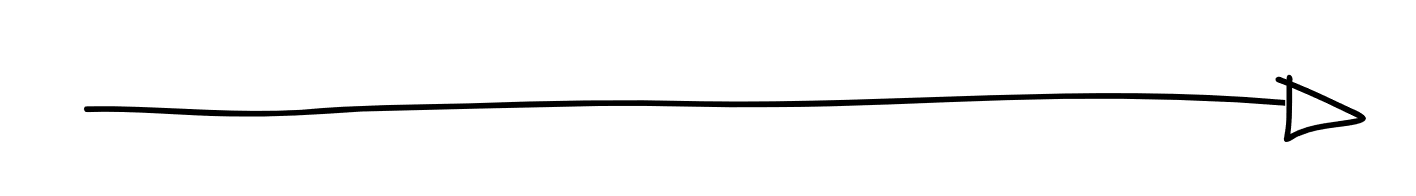 3 to 4 loops
4 to 5 loops
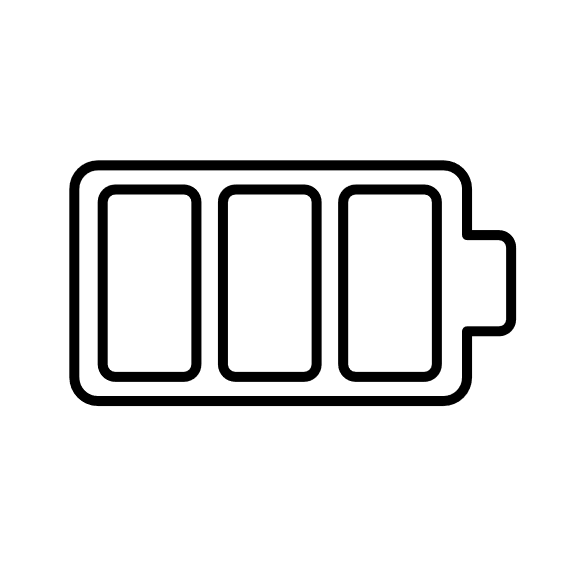 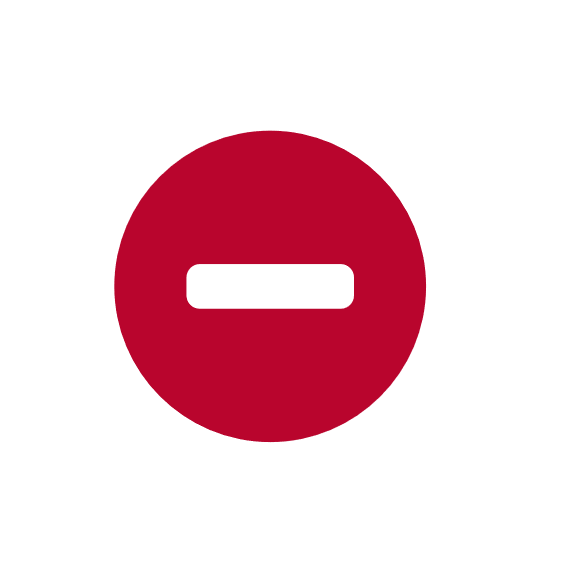 Dedicated LT + refrigerantRefrigerant only possible
Battery cooling
Dedicated LT + refrigerant
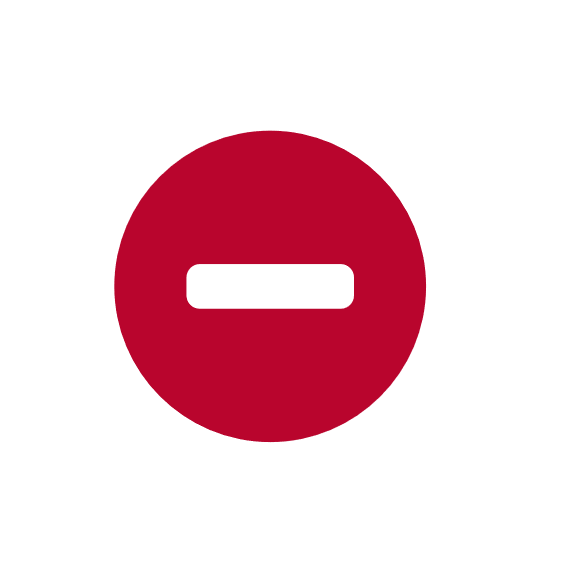 PE and EDU cooling
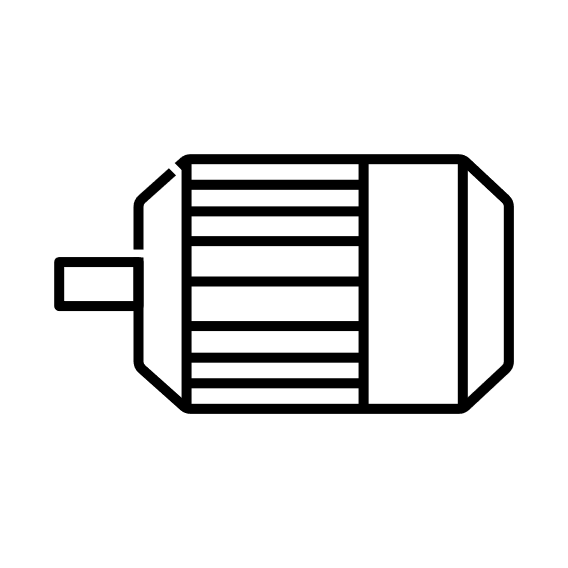 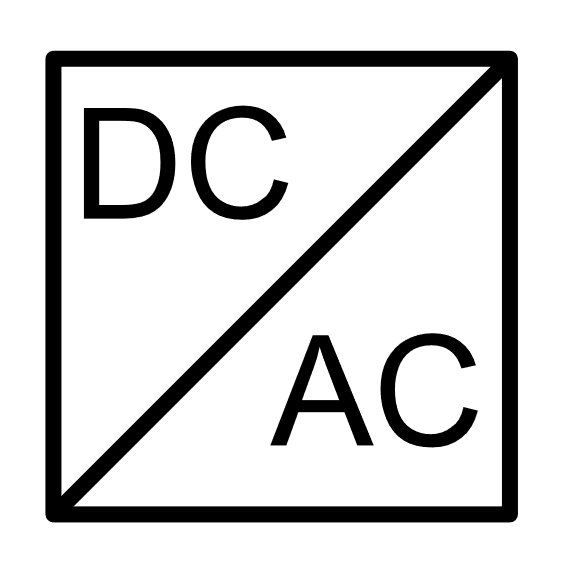 MT loop – coolant or oil for EDU
Additional FC auxiliaries
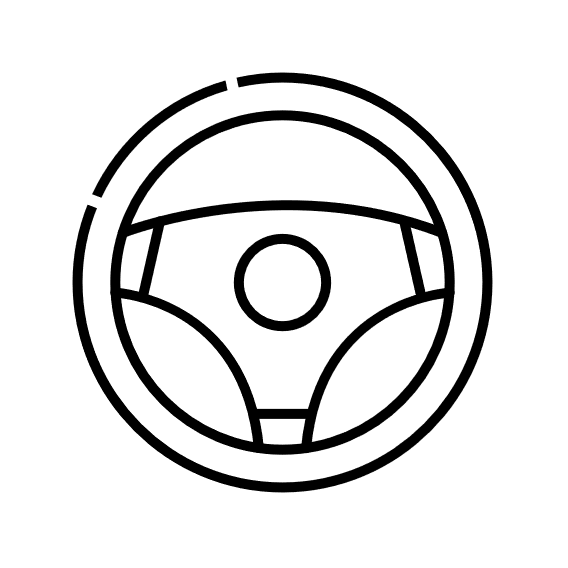 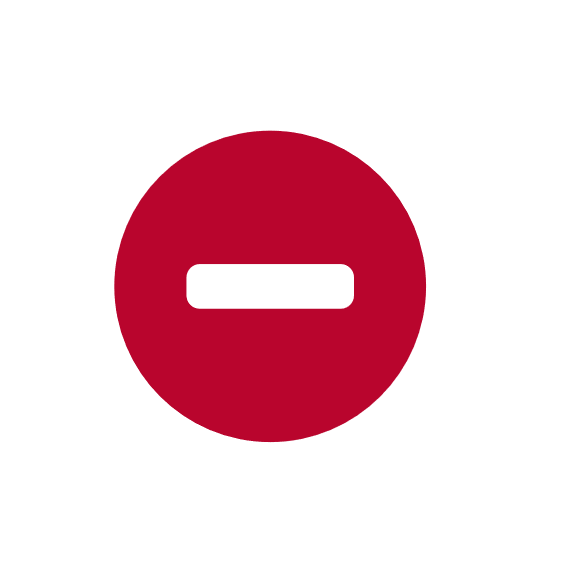 Cabin management
PTC/HP for heating
possible heat re-use
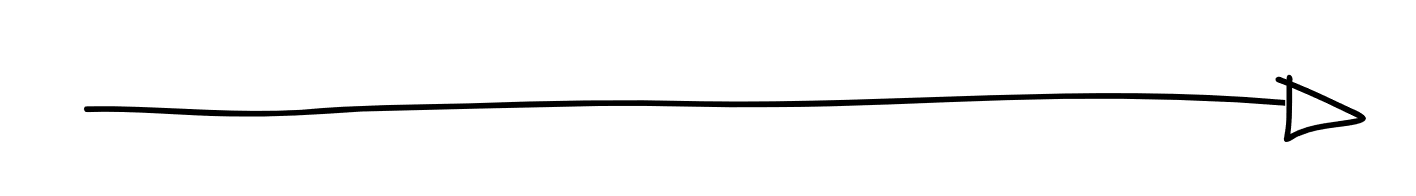 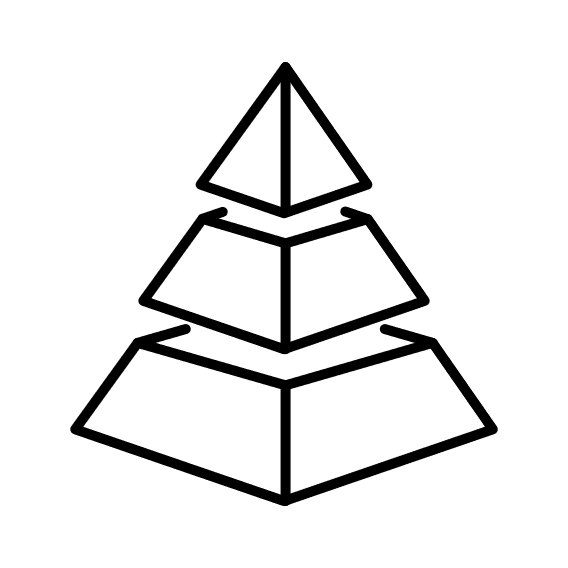 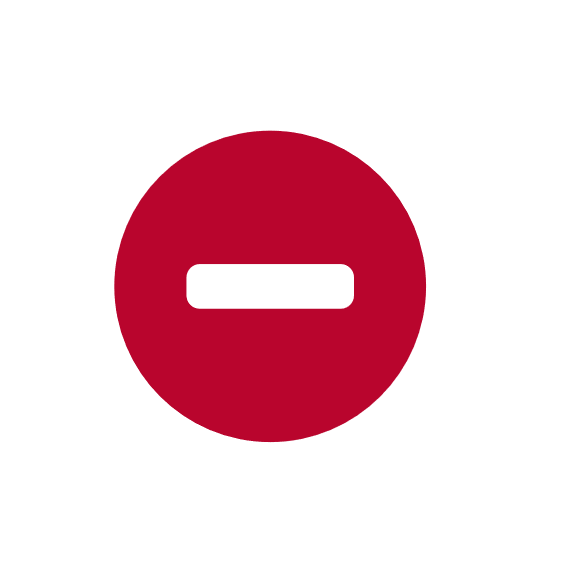 Current integration level
Limited on CV – high on PV
Low, including for PV
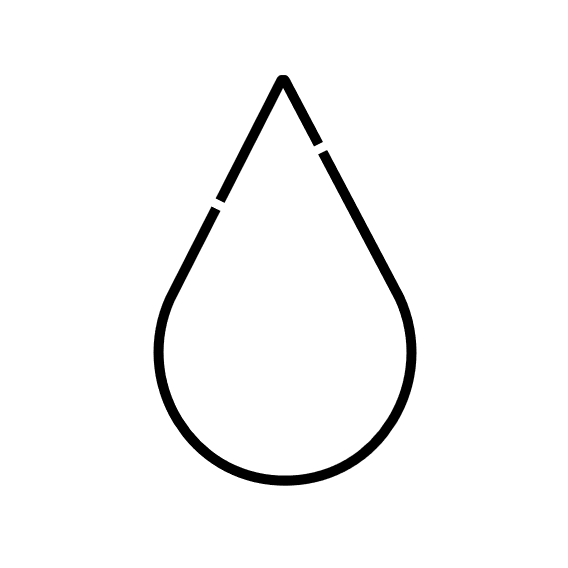 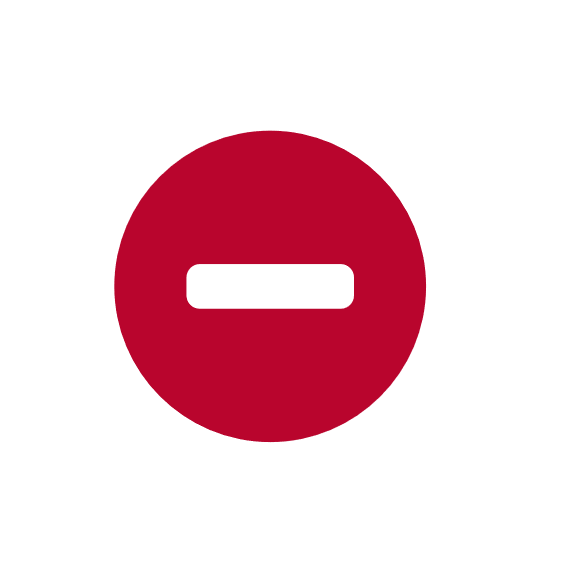 Low electric conductivity, material compatibility
Coolant
No major challenge
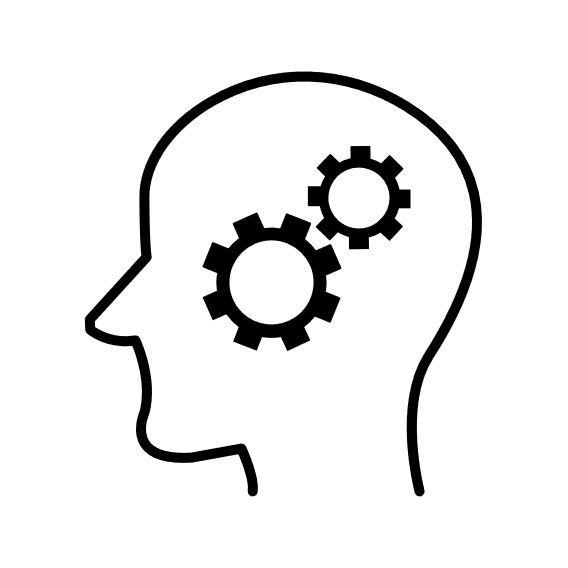 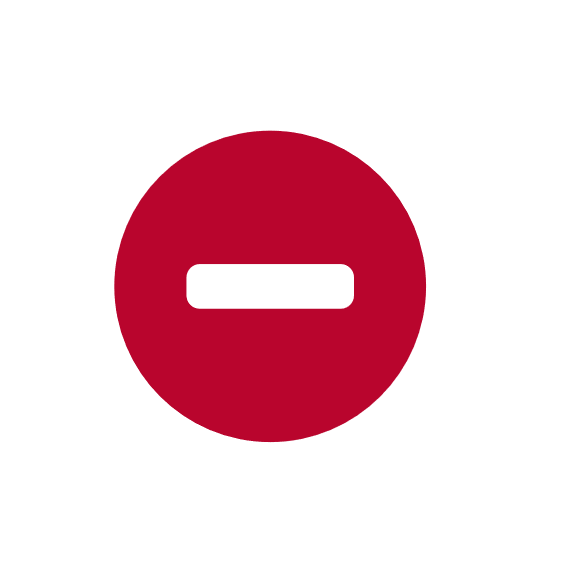 Controls and complexity
Battery TMS as major challenge
Battery and fuel cell TMS
FC: fuel cell; EDU: electric drive unit; PE: power electronics; PV: passenger vehicle; MD: medium duty; HD: heavy duty; PTC: positive temperature coefficient Source: FEV
12
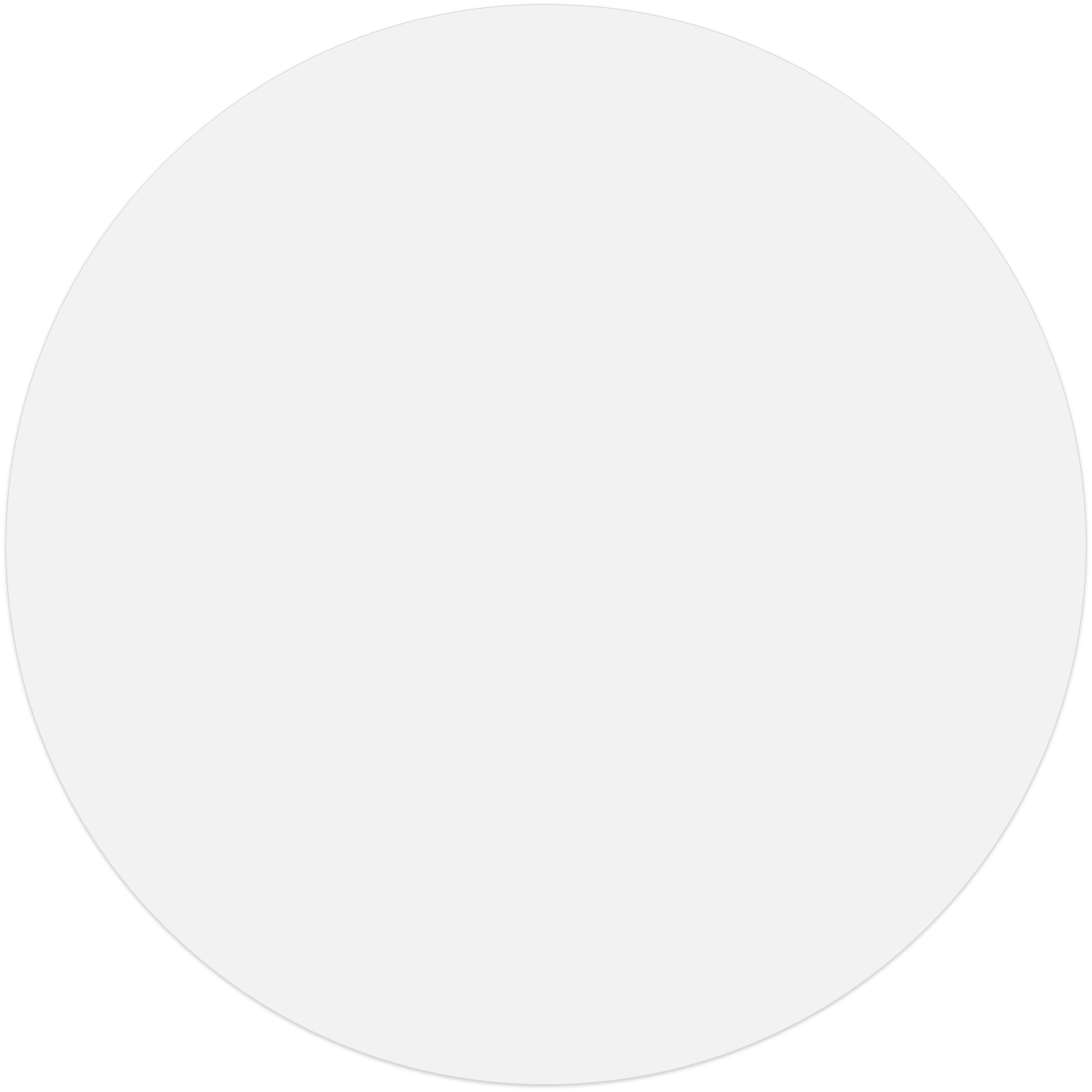 TMS development trends are divided into performance, integration and sustainability considerations; multiple factors to take into account
TMS TRENDS - INTRODUCTION
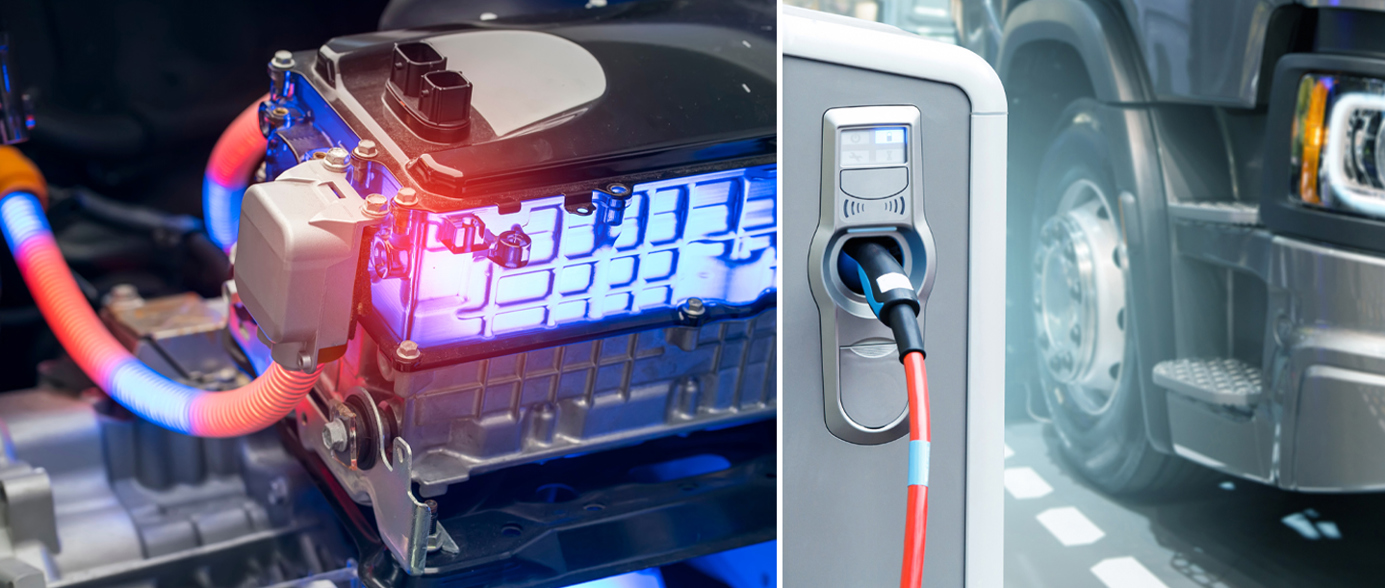 PERFORMANCE
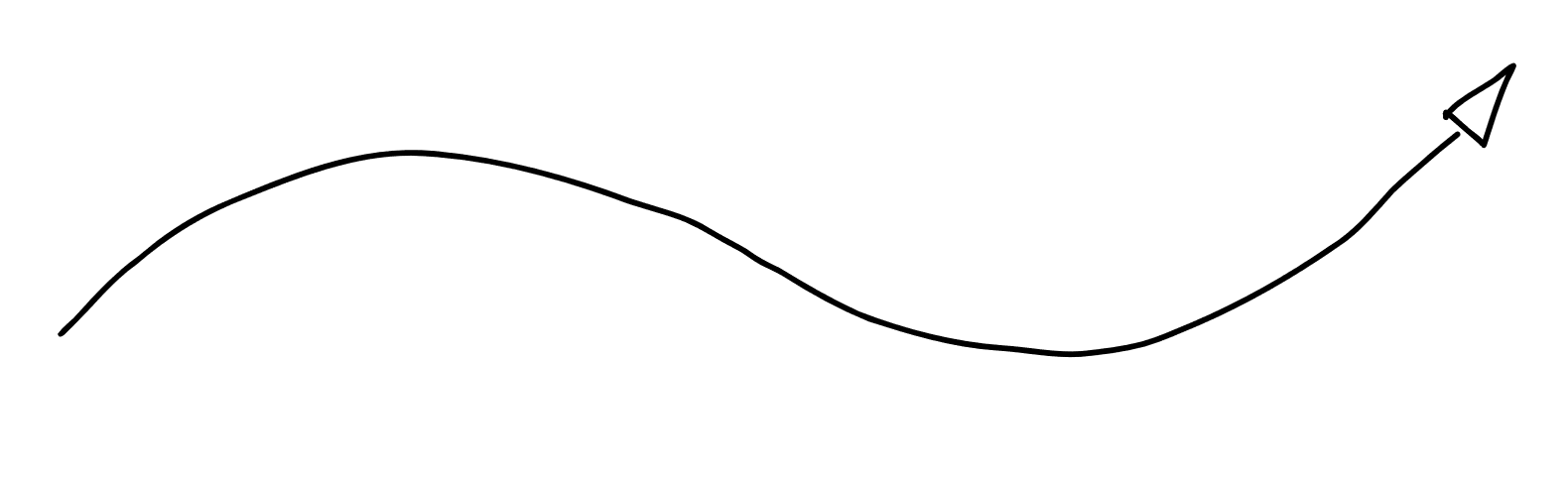 Multiple int. or ext. influence factors
Cooling / heating / efficiency / functionality optimization
TMS
global trends
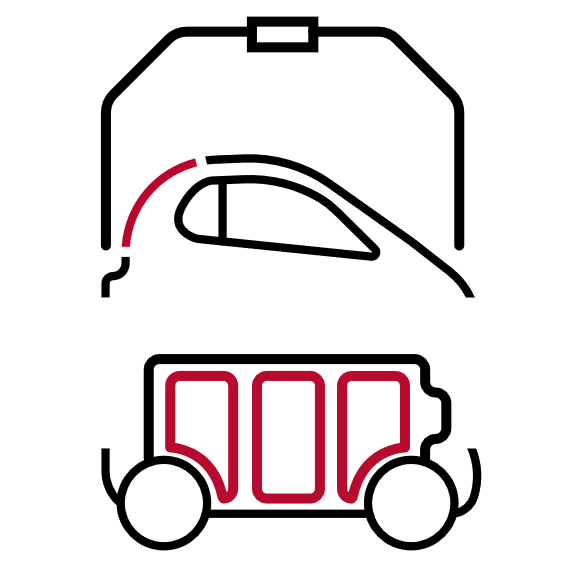 Powertrain components trends
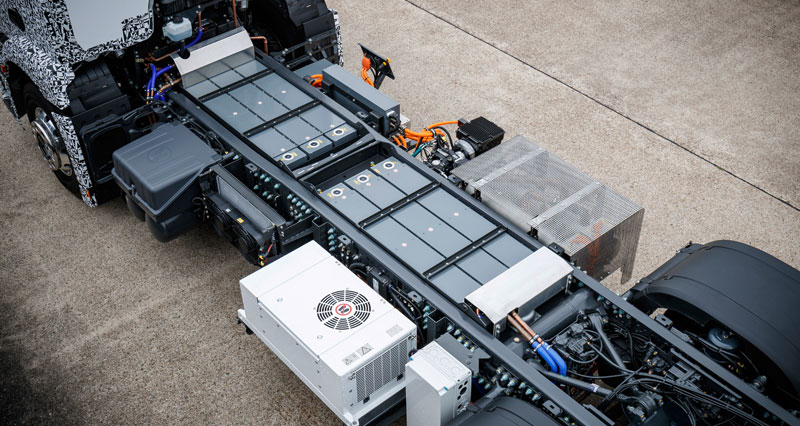 INTEGRATION
Global make-or-buy strategy
Complexity and cost reduction, portfolio synergies
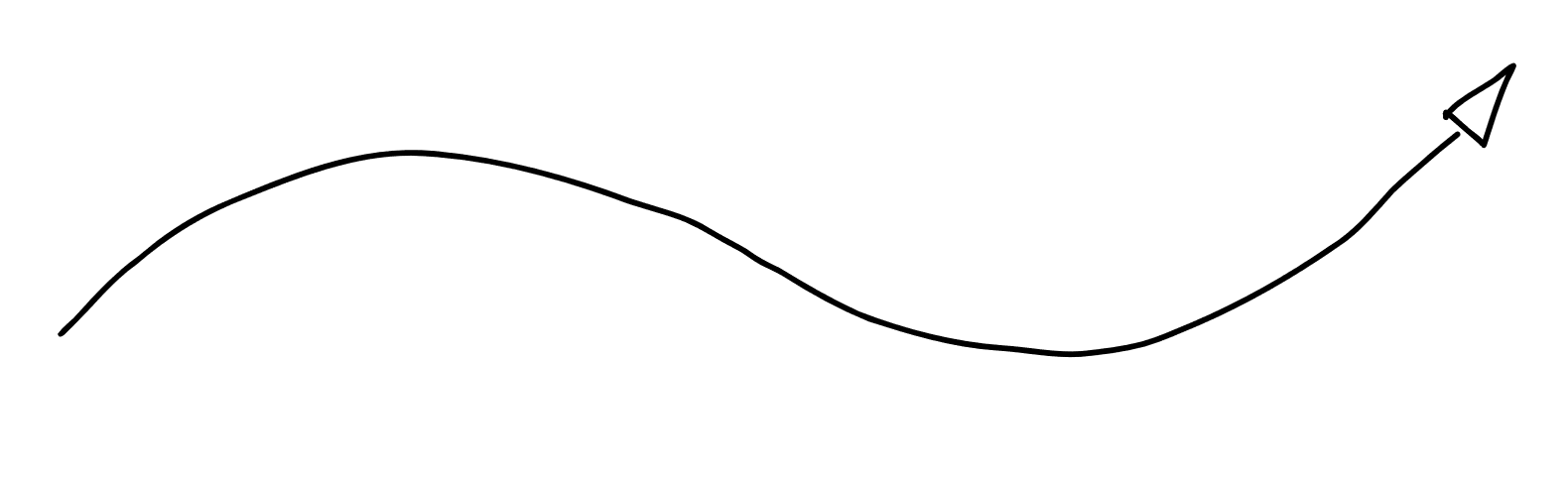 Regulatory framework
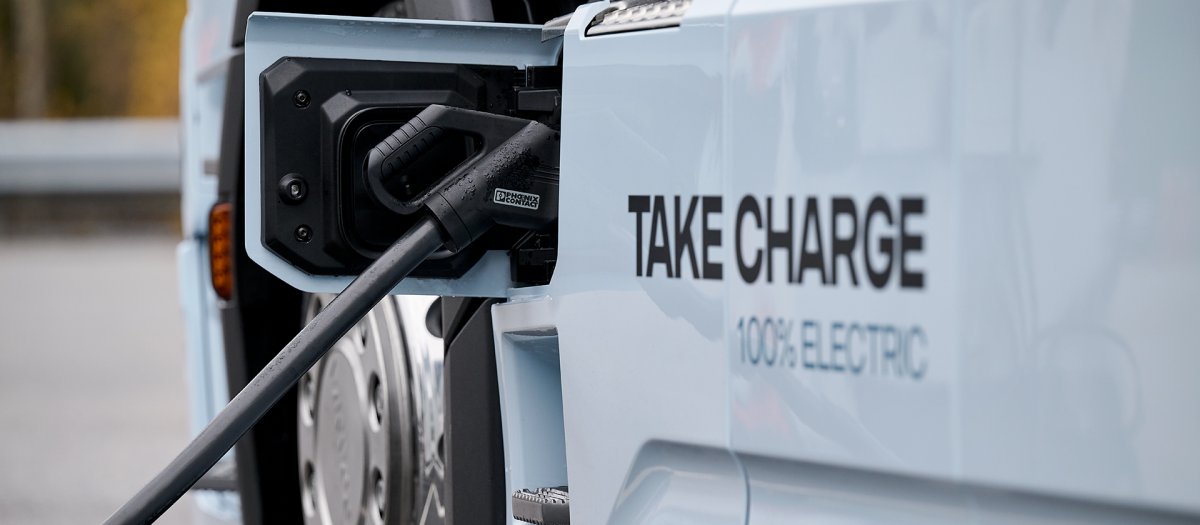 SUSTAINABILITY
and more…
Environmental and safety compliance
Source: FEV
13
Efficiency level is mainly determined through heat exchanges and re-use possibilities, while integration is defined by the level of TMS centralization
TMs clustering – EXPLANATION
Number or functions & Efficiency level
Advanced heat exchange possibilities (e.g., chillers, LCCs)
Exemplary ranking criteria
Advanced
Exemplary ranking criteria
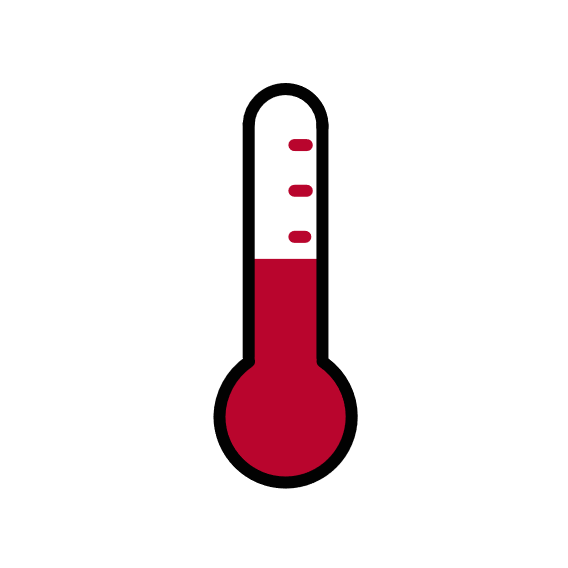 Limited utilization of PTC heaters
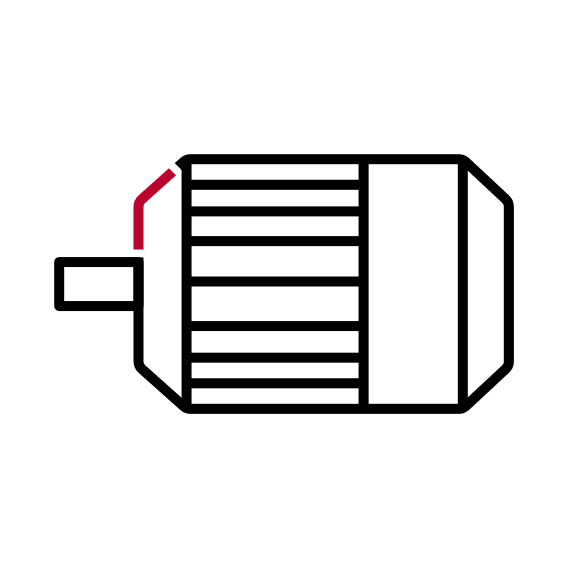 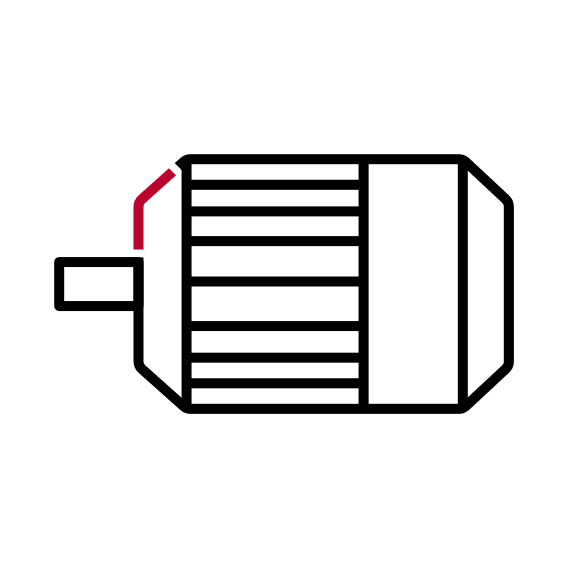 Integration of multiple EDUs
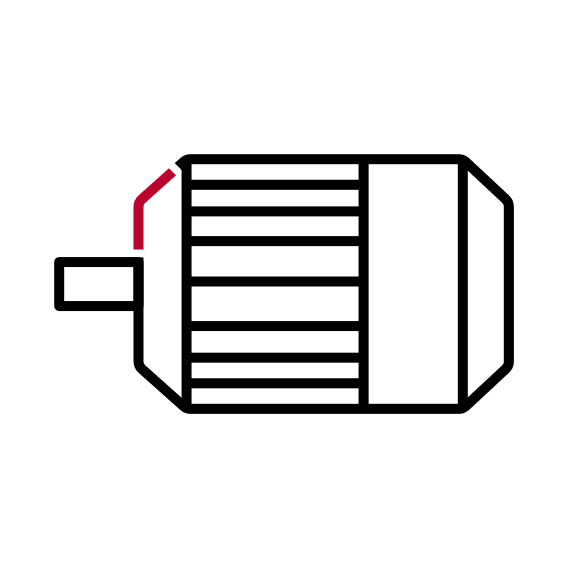 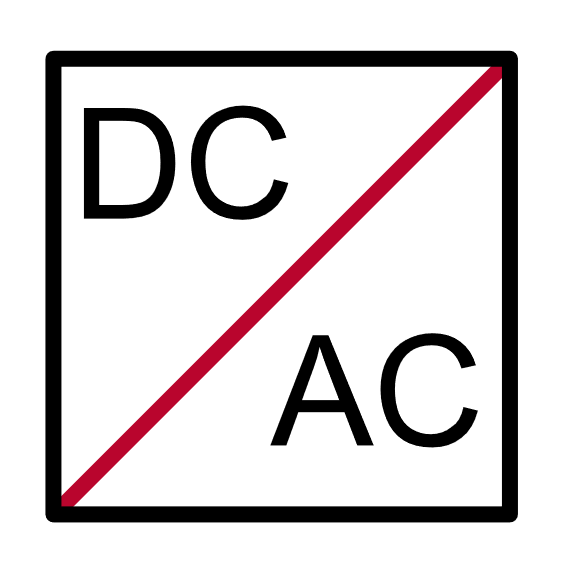 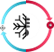 Merge of EDU and PE circuits
Presence of a heat pump
Intermediate
Utilization of multi-way valves
Re-use of waste heat
Centralized thermal management module
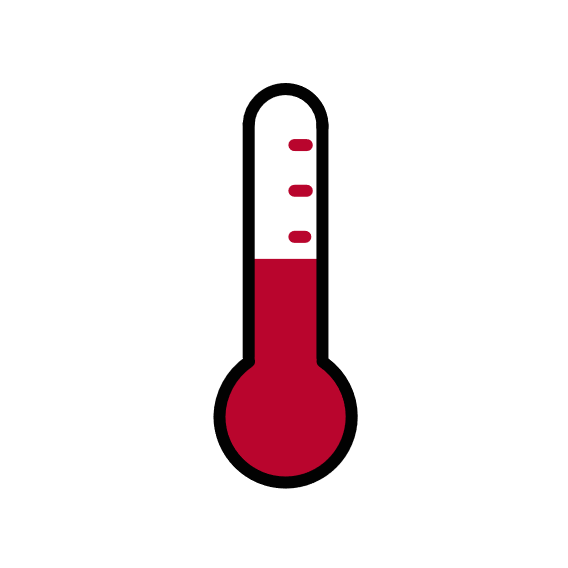 …
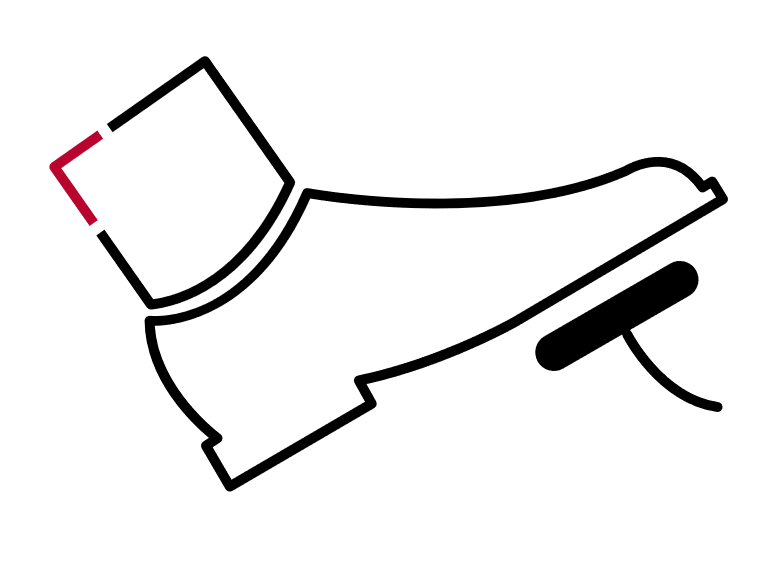 Integration of brake resistor circuits with others
Basic
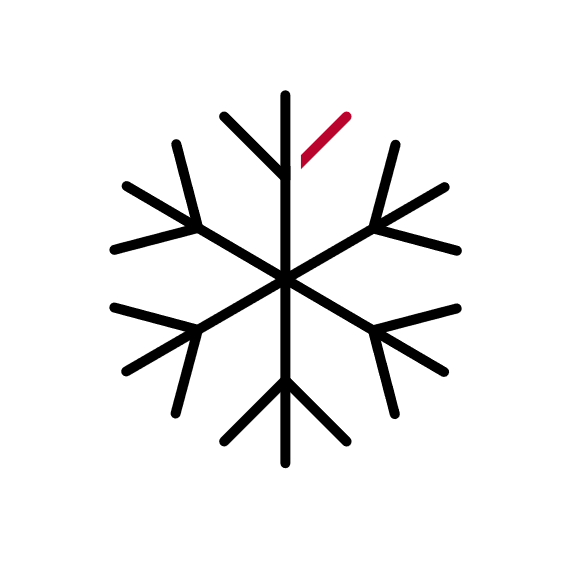 Merge of cabin and battery refrigerant circuits
…
Integration level
No
Partially
Highly
Source: FEV
14
Current PV thermal management systems are both more integrated and more efficient than M&HD ones, especially through adoption of ITMS
TMs clustering – PV VS M&HD comparison
Number or functions & Efficiency level
Advanced
Intermediate
Basic
No
Partially
Highly
Integration level
No
Partially
Highly
Share of available CV BEV models
Share of available PV BEV models
CIM: coolant integrated module; RIM: refrigerant integrated module; ITMS: integrated thermal management moduleSource: FEV
15
M&HDs are expected to reach an intermediate to advanced TMS performance by 2030, and partial to high level of integration by 2035
TMs TRENDS – 2030 and 2035 development path
Functionality & Efficiency level
Advanced
Performance
Basic to intermediate performance (e.g., re-use of waste heat)
Intermediate
Integration
No to partial integration through sub-modules (e.g., HVAC, battery)
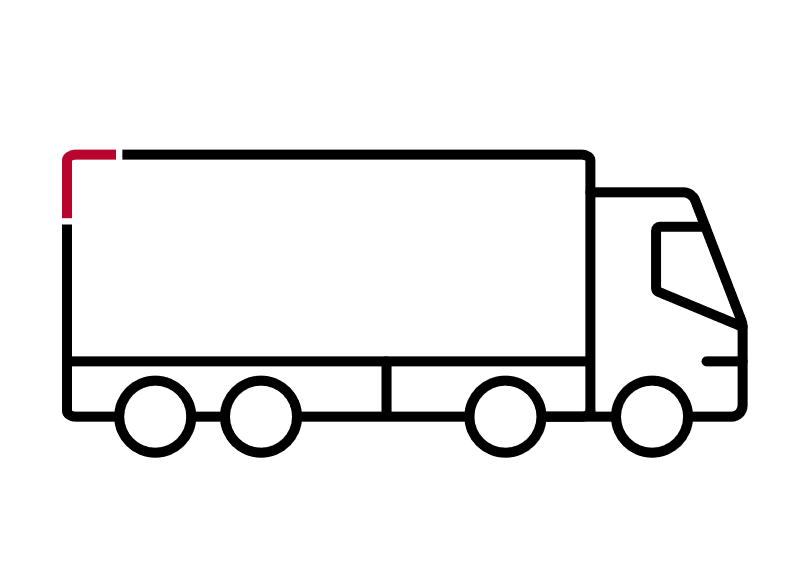 Basic
Current M&HD situation
Integration level
No
Partially
Highly
Source: FEV
16
M&HDs are expected to reach an intermediate to advanced TMS performance by 2030, and partial to high level of integration by 2035
TMs TRENDS – 2030 and 2035 development path
Functionality & Efficiency level
Performance
Intermediate to advanced to improve efficiency 
E.g., heat pump, improved HEX, HV components
Advanced
2030 focus
Intermediate
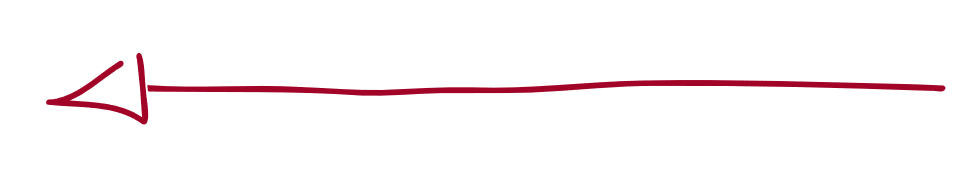 Integration
Low focus towards 2030
Mainly sub-modules
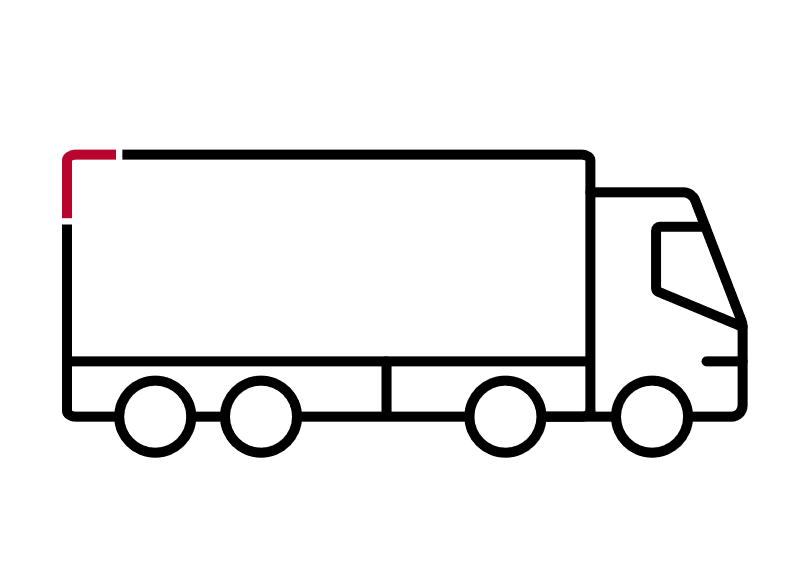 Basic
Current M&HD situation
Integration level
No
Partially
Highly
Source: FEV
17
M&HDs are expected to reach an intermediate to advanced TMS performance by 2030, and partial to high level of integration by 2035
TMs TRENDS – 2030 and 2035 development path
Functionality & Efficiency level
Advanced
2035 focus
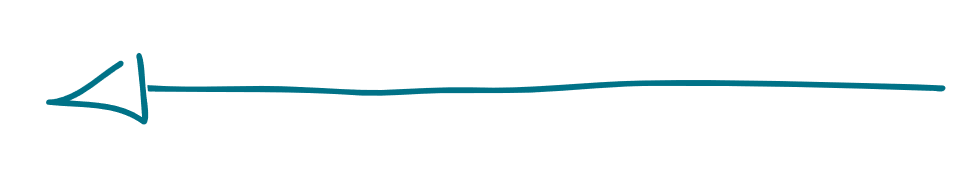 2030 focus
Integration
Larger development of semi- integrated modules
CV dedicated fully integrated modules for premium OEMs
Not expected to be as integrated as PVs ITMS
Intermediate
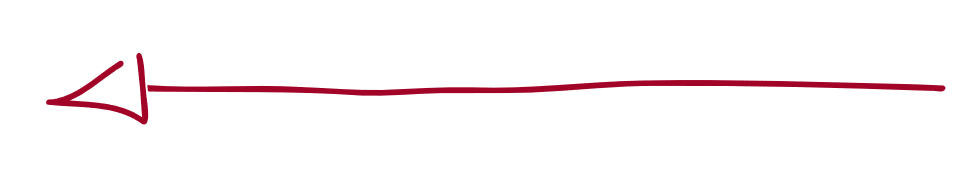 Performance
Continuous improvements to reach advanced levels
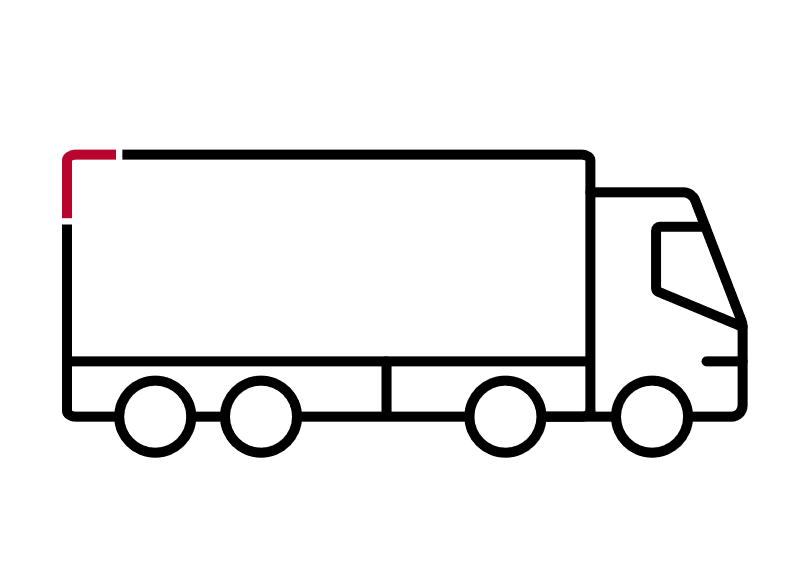 Basic
Current M&HD situation
Integration level
No
Partially
Highly
Source: FEV
18
Contact Details
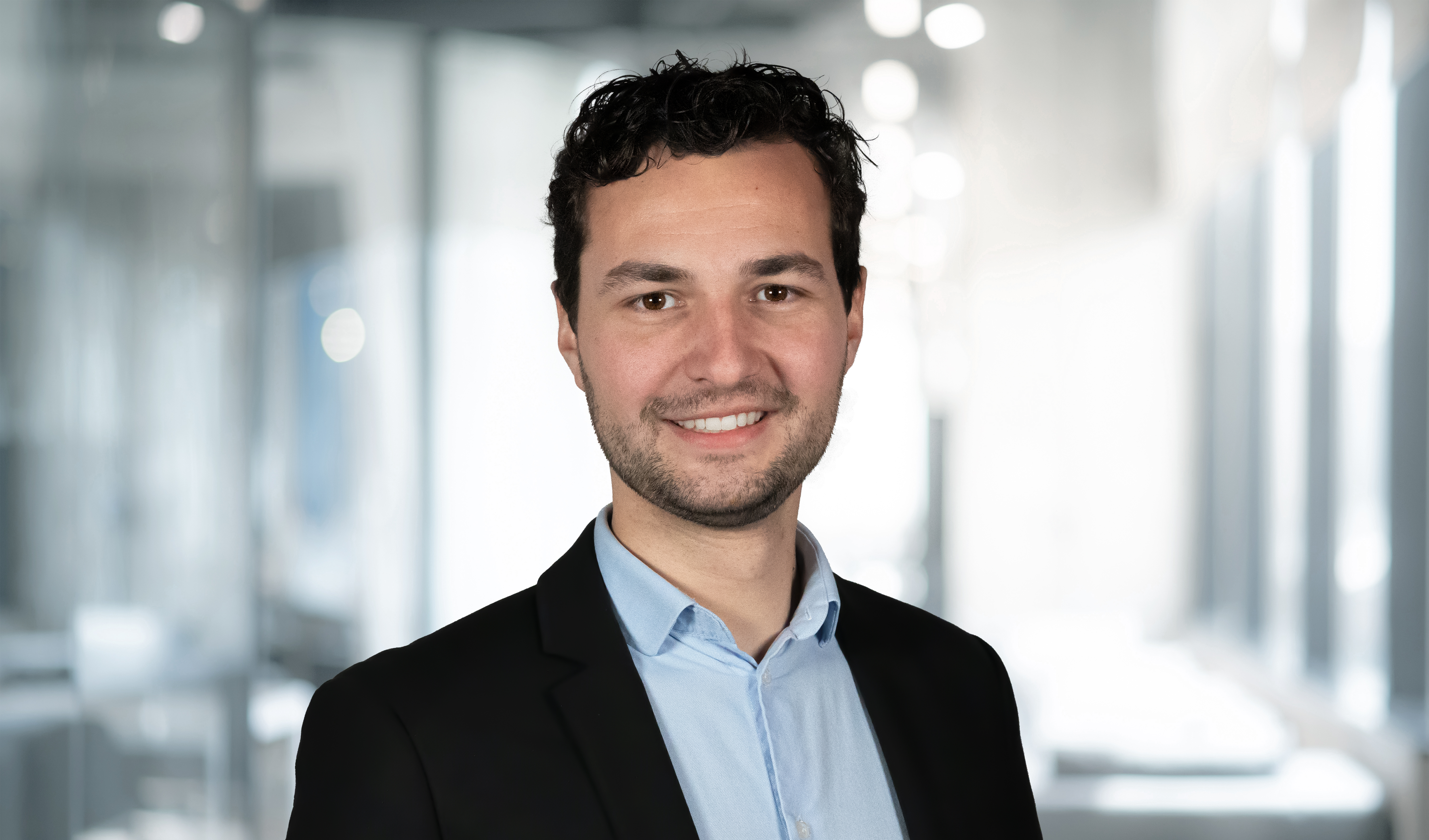 Tanguy Cabaret
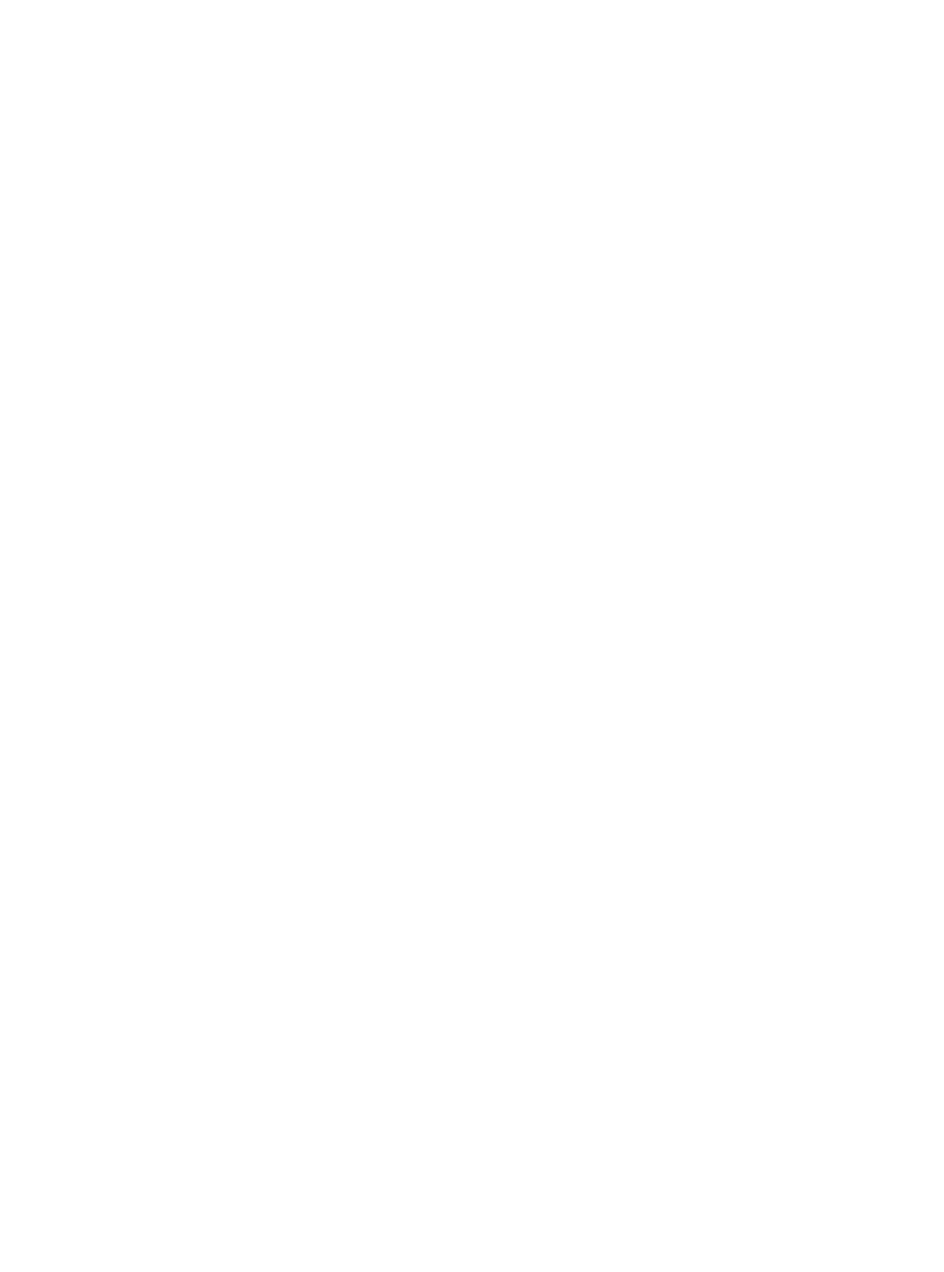 FEV Consulting Inc.
Consultant
FEV CONSULTING


+1 248 739 2611
cabaret@fev.com
444 N Michigan Avenue
Chicago, Il, 60611

consulting@fev.com
www.fev-consulting.com
19